DOLORES OSTEOARTICULARES EN NIÑOS
Dr. Claudio Meneses Alvarado
Ortopedia y Traumatología Infantil 
Hospital Clínico San Borja Arriarán
DOLORES OSTEOARTICULARES EN NIÑOS
Generalidades

Tumores óseos: Casos clínicos

Infecciones Osteoarticulares

Dolor óseo recurrente benigno:”dolores de crecimiento”

Osteocondrosis

Pronación dolorosa

Sd. de pinzamientos

Lesiones ME por sobreuso

Resumen
DOLOR OSTEOARTICULAR EN NIÑOS
1.GENERALIDADES

-Consulta de alta frecuencia en atención primaria como en servicios de urgencias: 
            3,6 a 6,1 % en menores de 3 años
            11,6 % entre los 11 y 14 años

-De causa muy variada, siendo el trauma la más frecuente con un 44%, pero para efectos de la clase nos enfocaremos en los dolores osteoarticulares de origen no traumático: Inflamatorios, infecciosos, tumores, por sobrecarga e  idiopáticos
DOLOR OSTEOARTICULAR EN NIÑOS
COMO ENFRENTAR EN PRIMERA CONSULTA.

CONSIDERAR:

EDAD

SINTOMAS ASOCIADOS

TIEMPO DE EVOLUCIÓN

EXAMEN FÍSICO

EXAMENES DE APOYO: LABORATORIO, IMAGENES
DOLOR OSTEOARTICULAR EN NIÑOS
EDAD:

Las causas van a ser diferentes según la edad:

-Menores 1 año:  Artritis Séptica

-Entre 1-6 años:  Sinovitis, artritis séptica, tumores,    osteocondrosis, “dolor de crecimiento”.

-Mayores de 6 años: lesiones por sobrecarga, osteocondrosis, tumores, ACI, epifisiolisis, Sindromes de pinzamiento articular.
DOLOR OSTEOARTICULAR EN NIÑOS
SÍNTOMAS Y SIGNOS ASOCIADOS:

-Fiebre o hipotermia (RN):  Artritis Séptica, tumores (leucemias, linfomas, neuroblastomas), procesos inflamatorios ACI, LES.

-Aumento de volumen, cambios inflamatorios locales.

-Hiperlaxitud ligamentosa

-Adenopatías, visceromegalia, compromiso del estado general.

-Hipotrofías musculares, asimetrías  (cronicidad)

-Rigidez o menor movilidad articular
DOLOR OSTEOARTICULAR EN NIÑOS
EXAMENES DE APOYO

Inicial:

Hemograma, VHS, PCR
Radiografía en 2 planos, a veces estudio comparativo

Complementario:

-Ecografía
-Cintigrafía ósea trifásico
-RM
-Estudio Reumatológico
-CK
-Cultivos y estudio de liquido articular
-Niveles de Vit D
-Endocrinológico: pruebas tiroideas y paratiroideas
DOLOR OSTEOARTICULAR EN NIÑOS
En la consulta inicial, lo importante es descartar o confirmar la presencia de Infecciones Osteoarticulares y tumores.
DOLOR OSTEOARTICULAR EN NIÑOS
Particularidades de articulaciones mas afectadas:
RODILLA

ARTICULACIÓN SUPERFICIAL

CAMBIOS INFLAMATORIOS FÁCILMENTE PESQUISABLES


ESCASA MUSCULATURA PERIARTICULAR

RECIBE IRRADIACION DE OTRAS ZONAS: CADERA
CADERA

ARTICULACIÓN PROFUNDA

IRRADIA DOLOR A RODILLA

ABUNDANTE MUSCULATURA PERIARTICULAR

RECIBE IRRADIACION DE OTRAS ZONAS: LUMBAR, ABDOMINAL
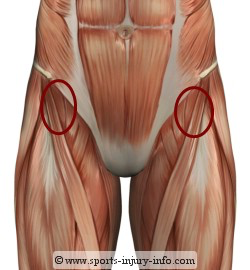 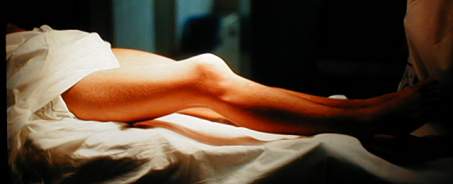 2. Tumores oseosCaso clínico 1
Varón de 6 años, dolor de cadera der, claudicación. 
Consulta en urgencia el 23 de sept.
Sin fiebre.
Hemograma normal
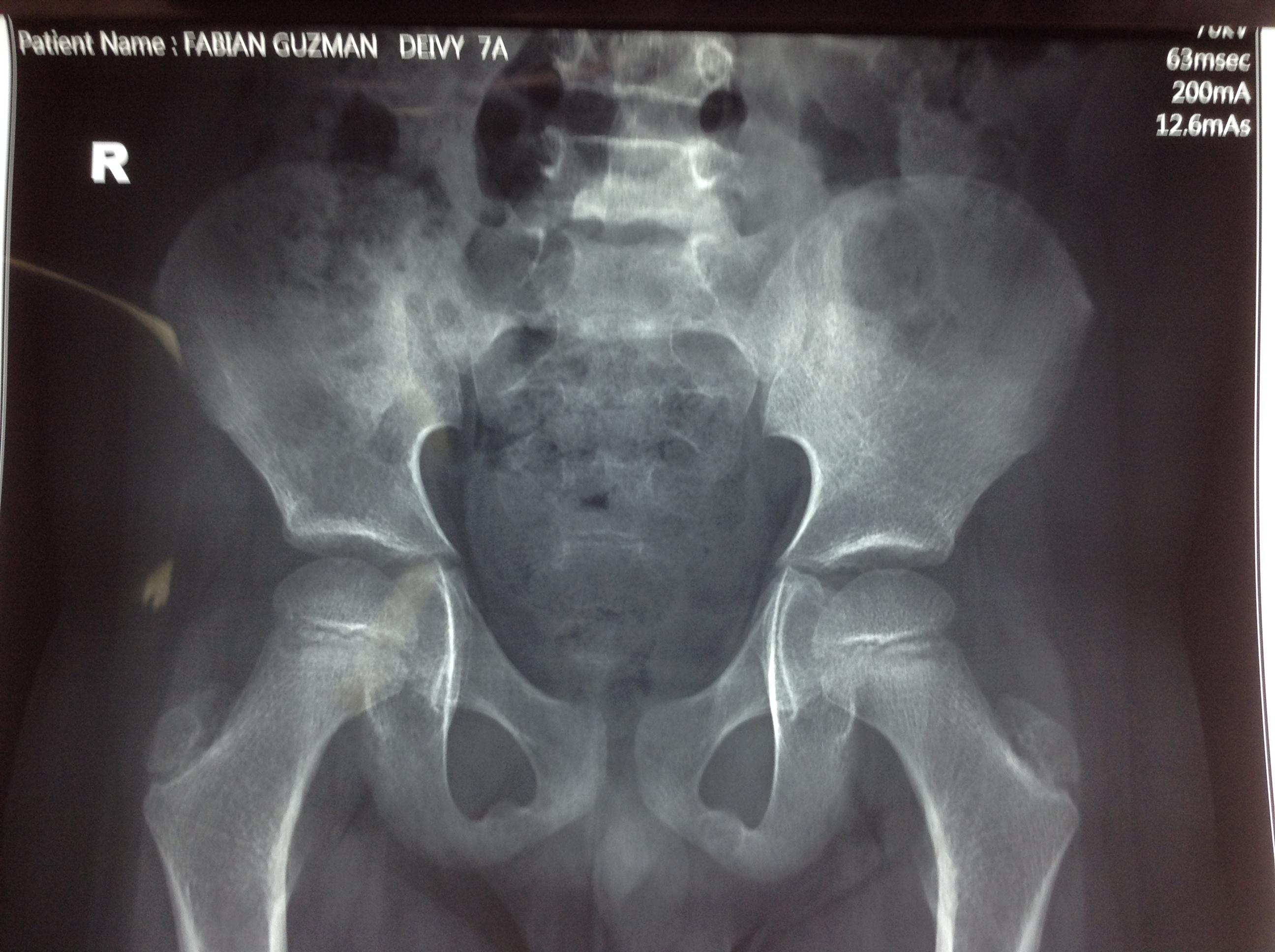 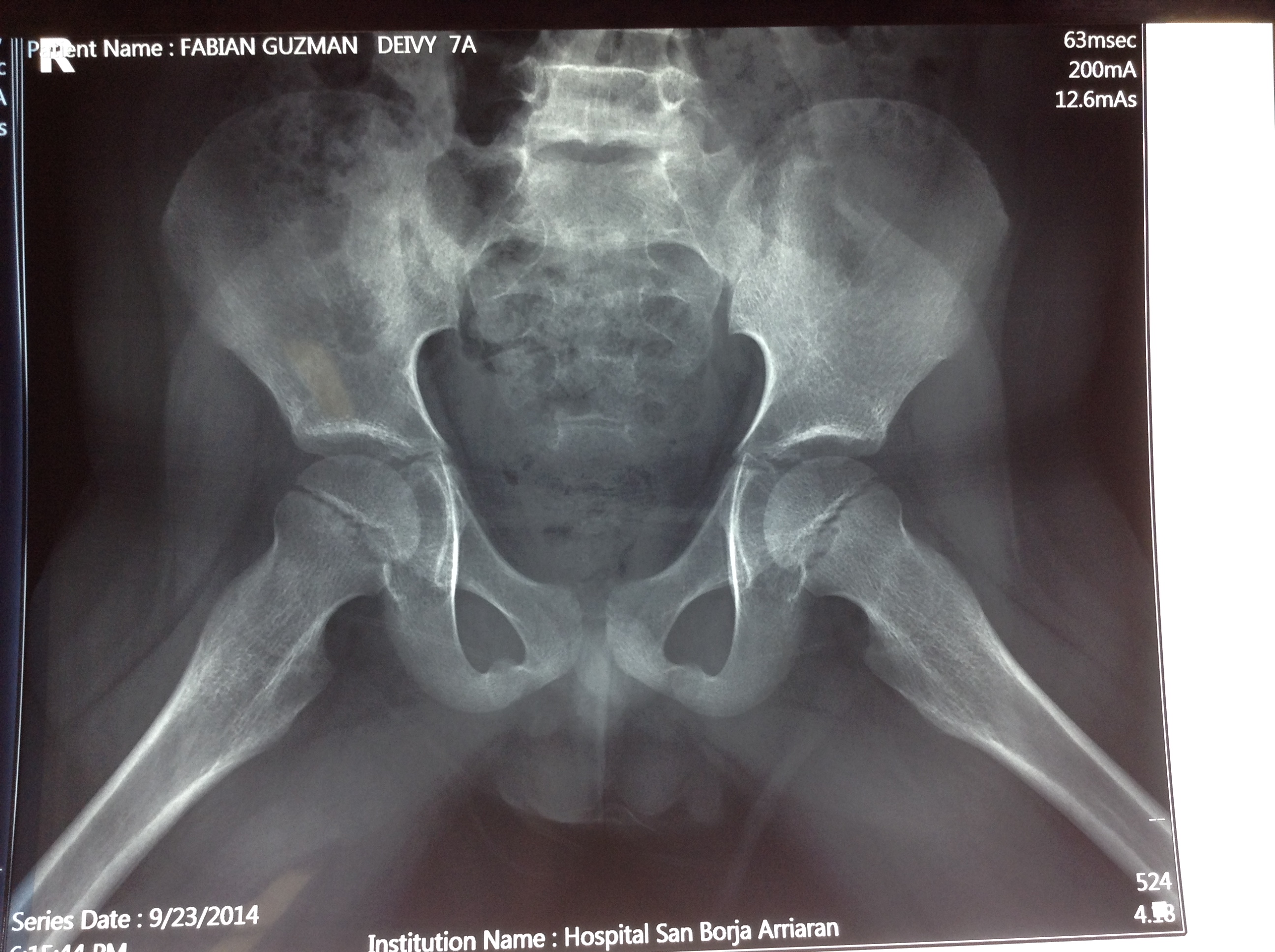 Caso clínico 1
2ª consulta el 3 de octubre (10 días)
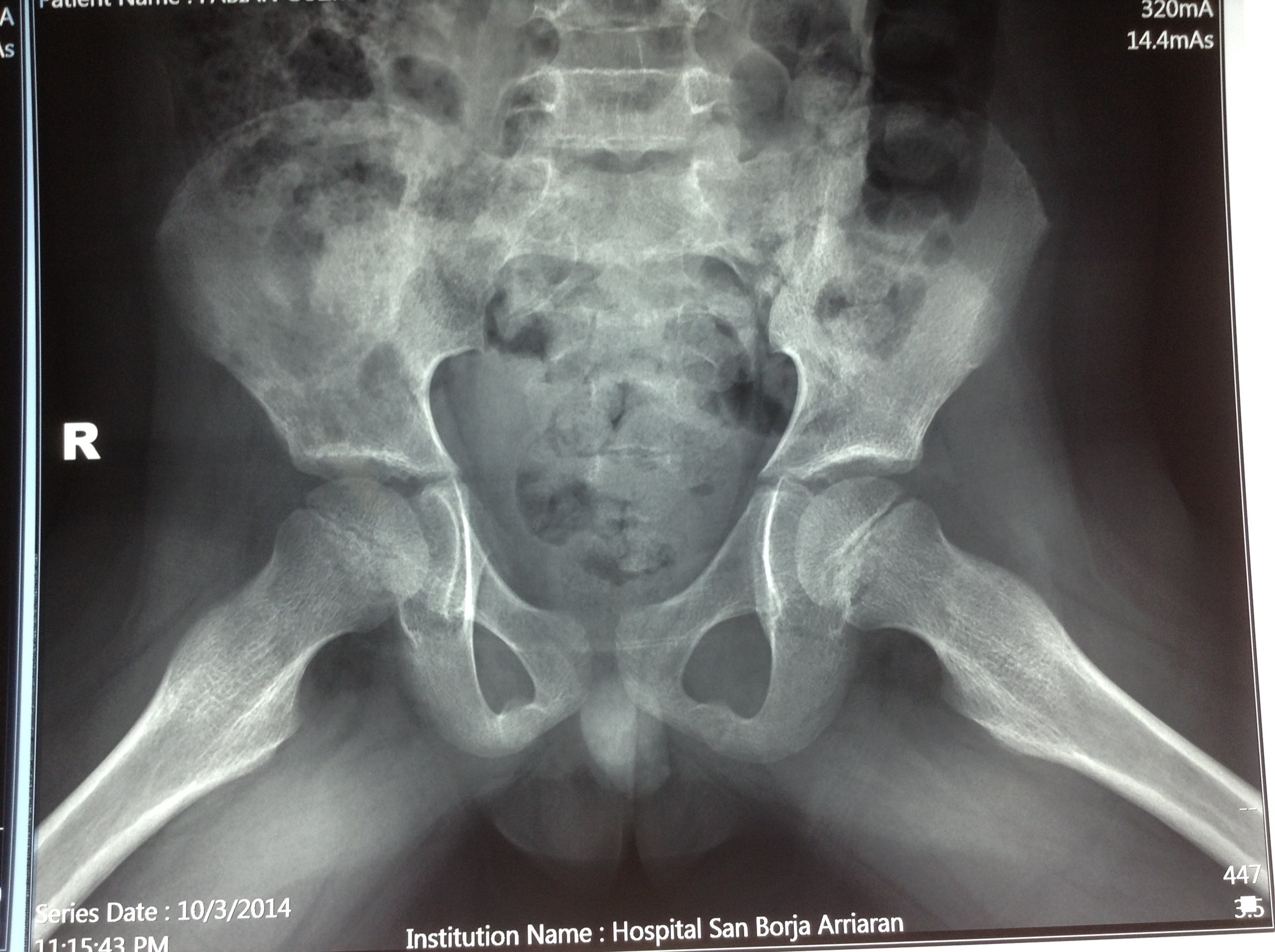 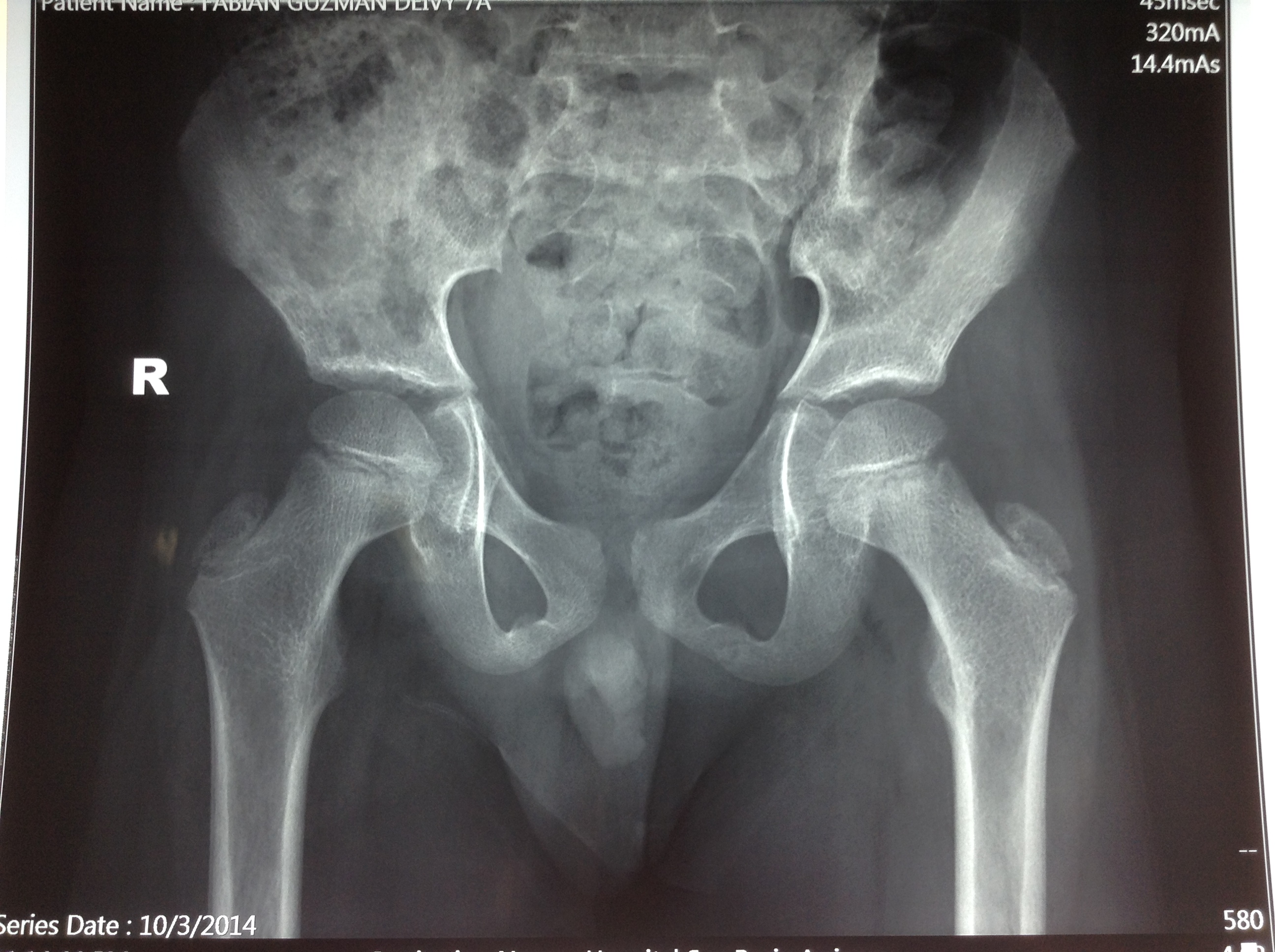 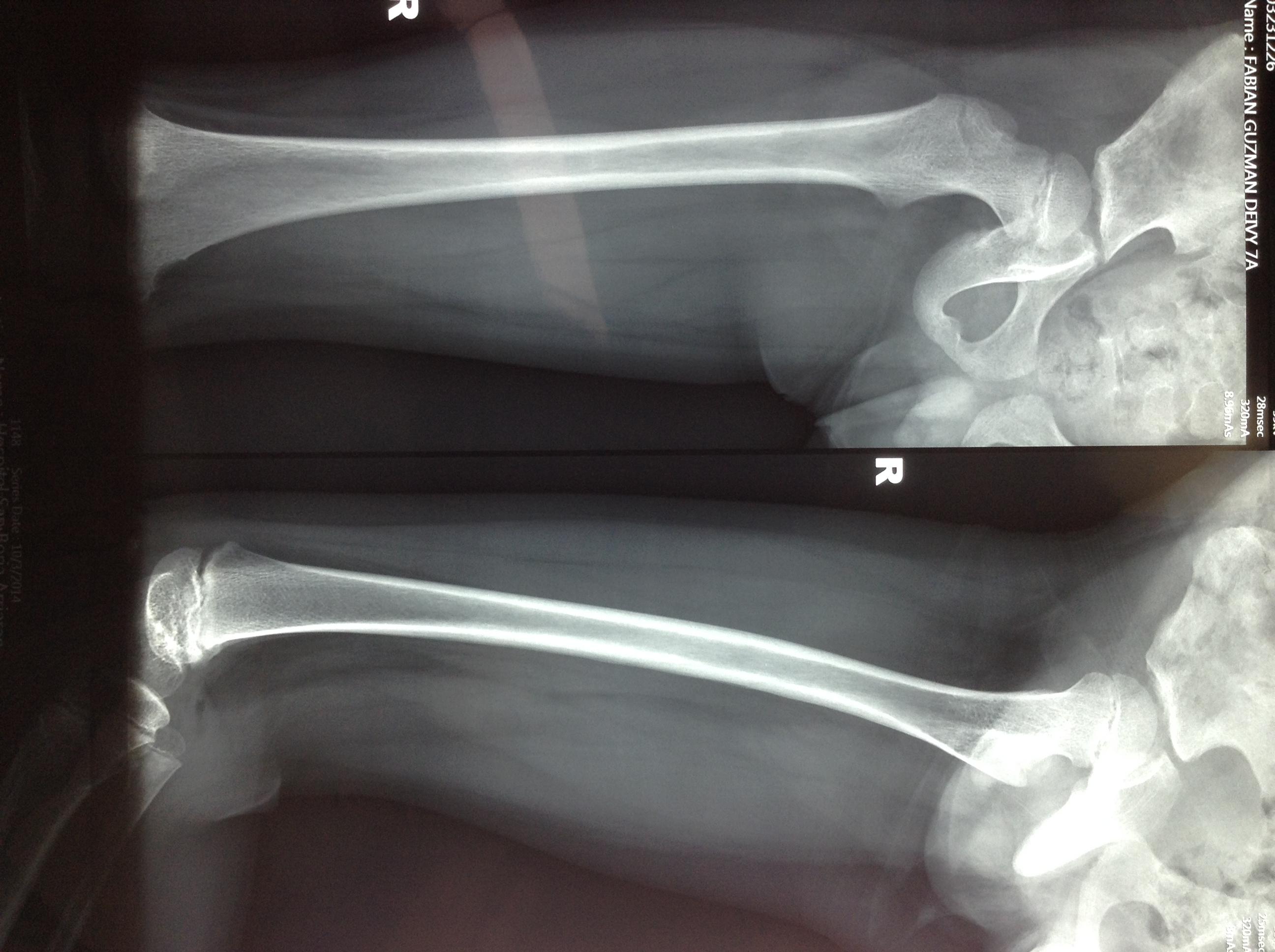 Caso clínico 1
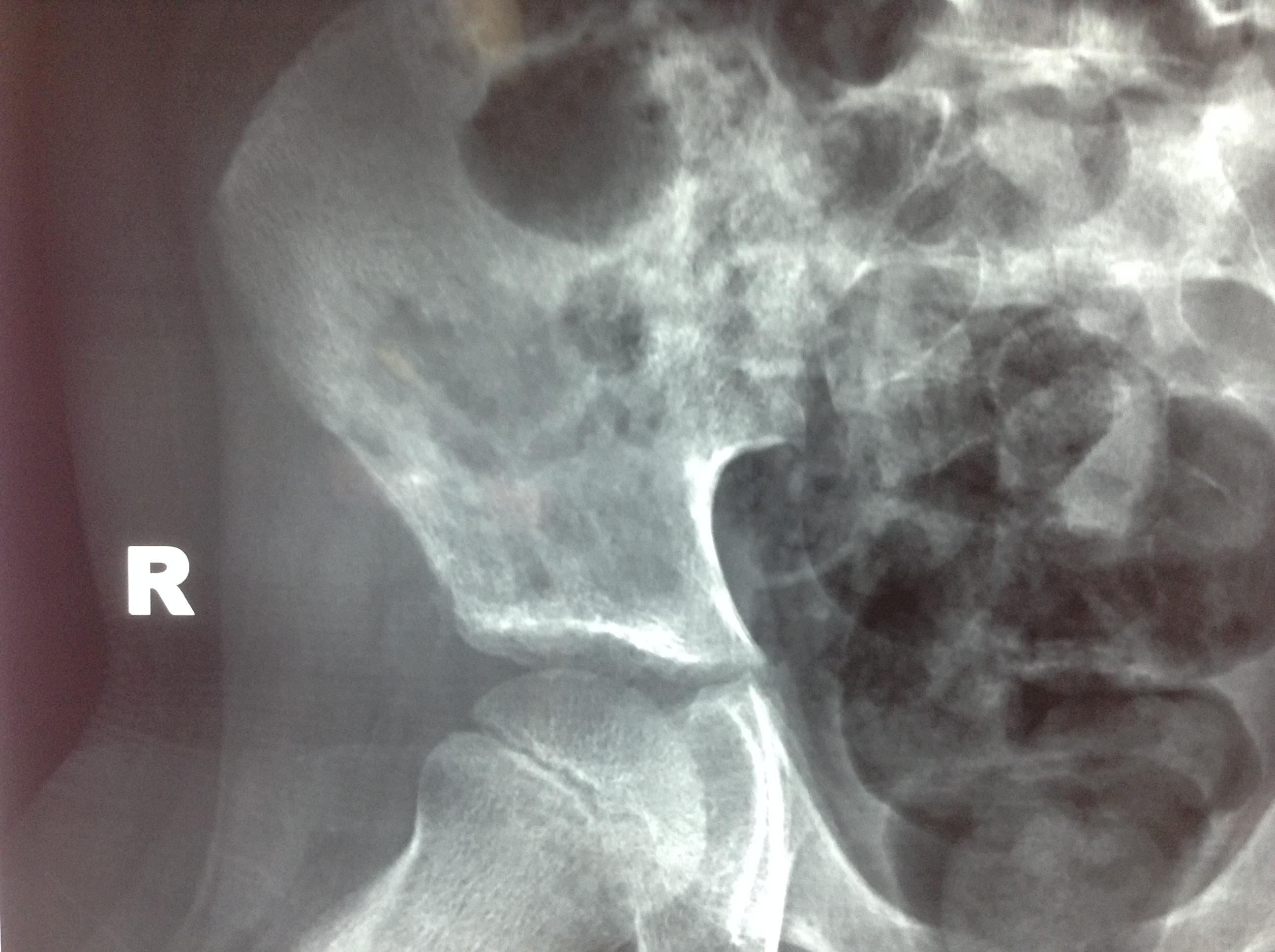 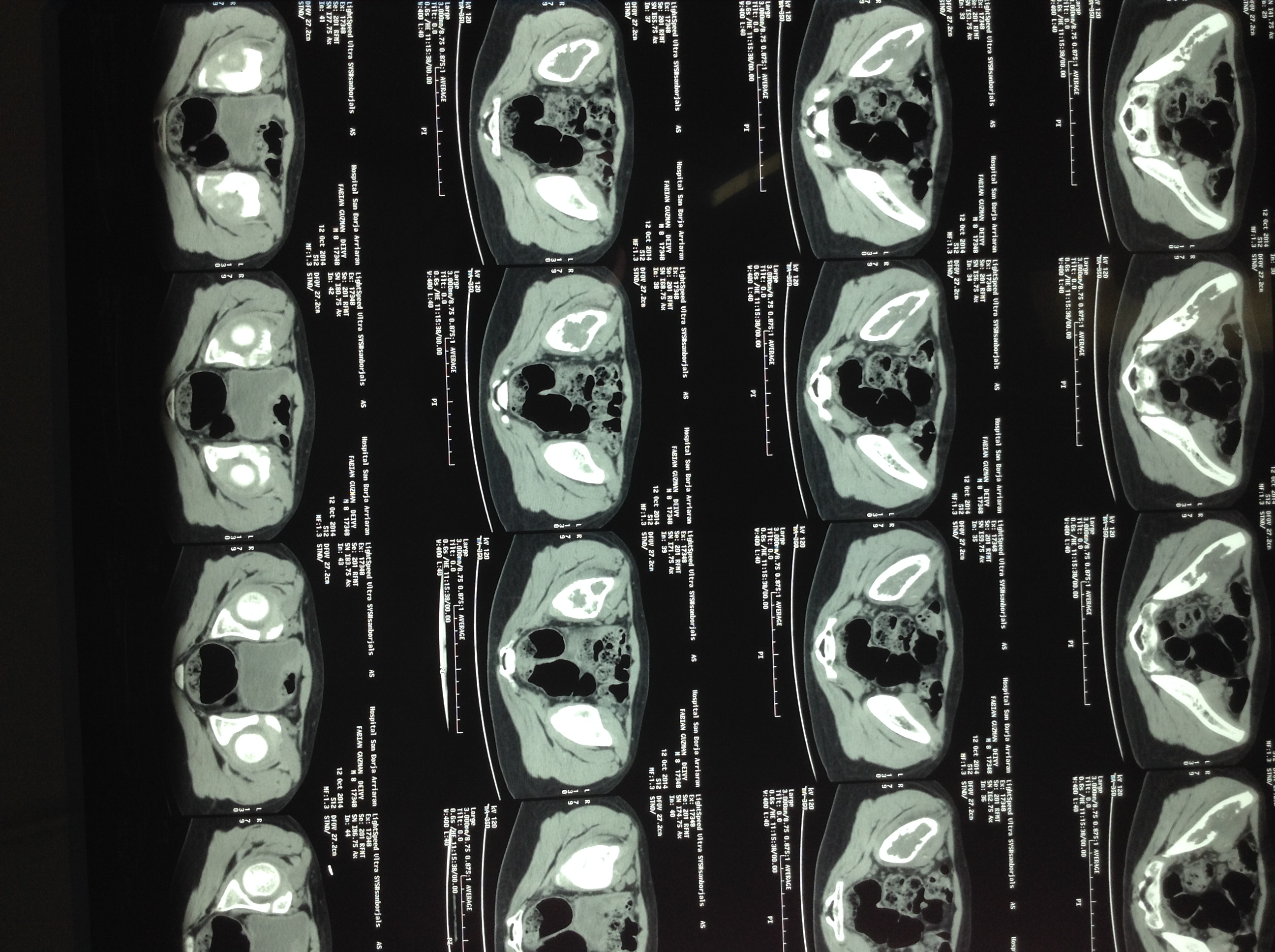 Caso clínico 1
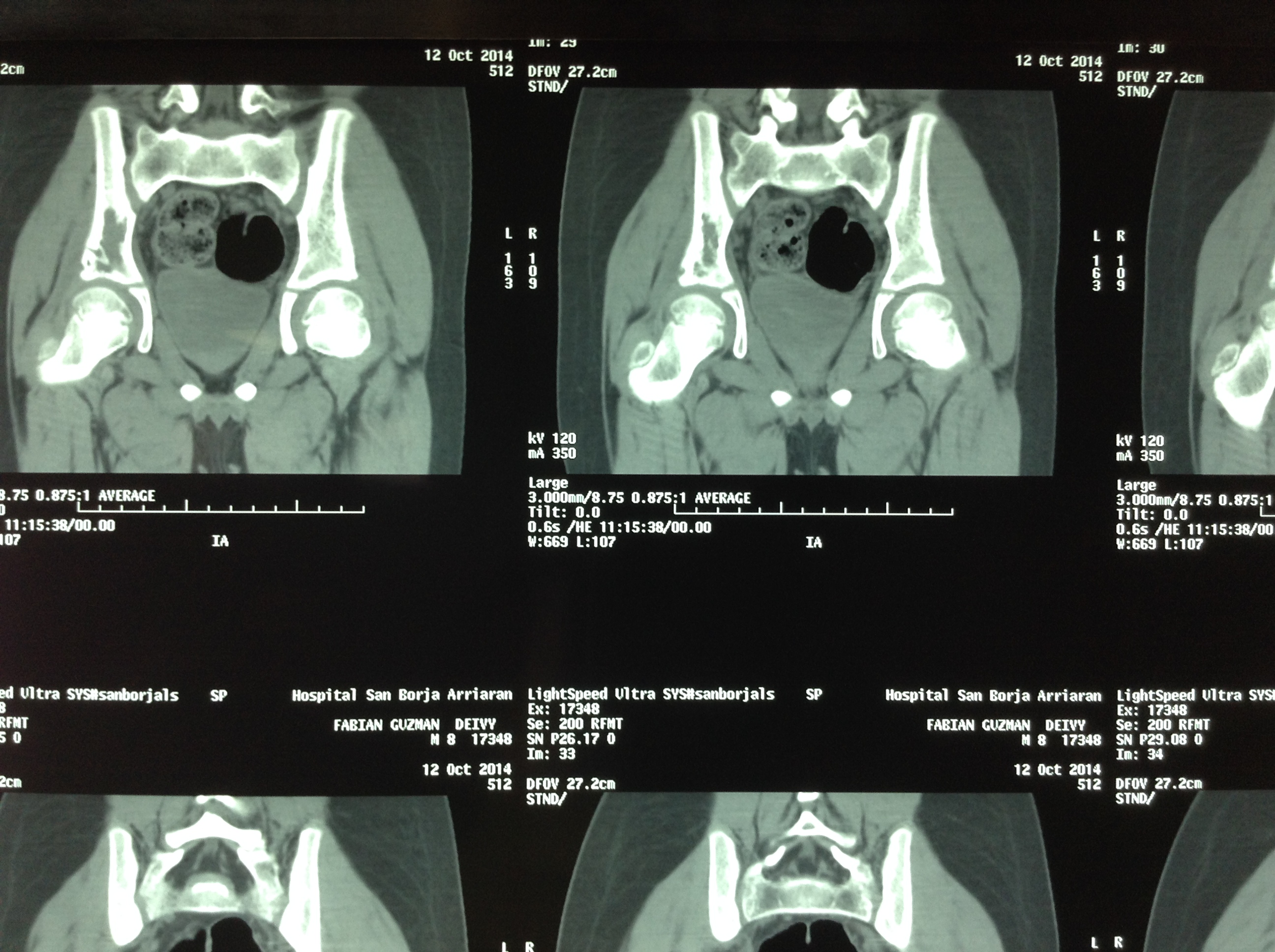 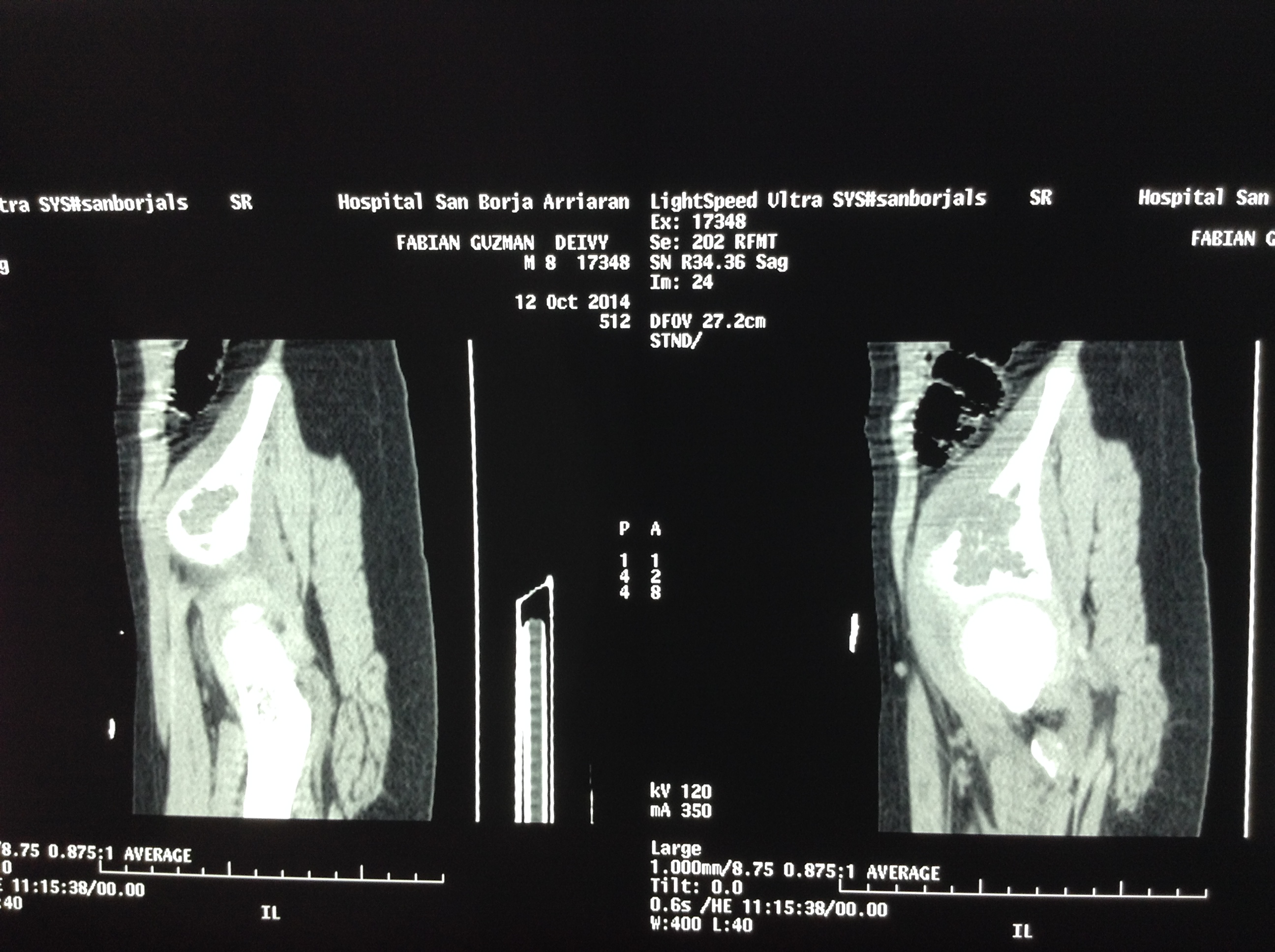 Caso clínico 1
Se interviene con Diag. Presuntivo de Osteomielitis de hueso iliaco.

Luego de cirugia se inicia tratamiento Antibiótico
Biopsia: Histiocitosis X
3.-INFECCIONES OSTEOARTICULARES EN NIÑOS


-OSTEOMIELITIS

-ARTRITIS SEPTICA

-OSTEOARTRITIS SÉPTICA
Fiebre

Compromiso estado general

Dolor metafisiario o articular

Aumento de volumen o derrame

Impotencia funcional
DIAGNOSTICO NO SIEMPRE ES FÁCIL
INFECCIONES OSTEOARTICULARES EN NIÑOS
DIAGNOSTICO DIFERENCIAL
Sinovitis transitoria
Osteomielitis
Celulitis
bursitis
Artritis crónica juvenil
Artritis reactiva
Tumores
Hemartrosis
Lesión traumática
Otras según localización
INFECCIONES OSTEOARTICULARES EN NIÑOS
Cambios en ultimos años
Cambios epidemiológicos: menor frecuencia, especialmente de formas crónicas.
Mejores condiciones del Huesped
Nuevos Germenes: ej.: Kingella Kingae
Mejores métodos diagnósticos
Mejores Esquemas antibióticos
Opciones de Tratamientos mas conservadores
En la consulta de Urgencia, lo importante es descartar o confirmar la presencia de Infecciones Osteoarticulares y tumores.
4.-Dolores de Crecimiento o dolor óseo recurrente benigno

10% de población infantil

Características: dolor que localizan en extremidad inferior (rodilla, pierna), de predominio vespertino, nocturno.
Duración: 5-30 min
Ex. Físico : normal
Ceden con masajes, y AINE
Niños de 2 a 6 años: inquietos, hiperlaxos. 
Niveles plasmaticos de Vit D: aprox. 70% en niveles bajos.
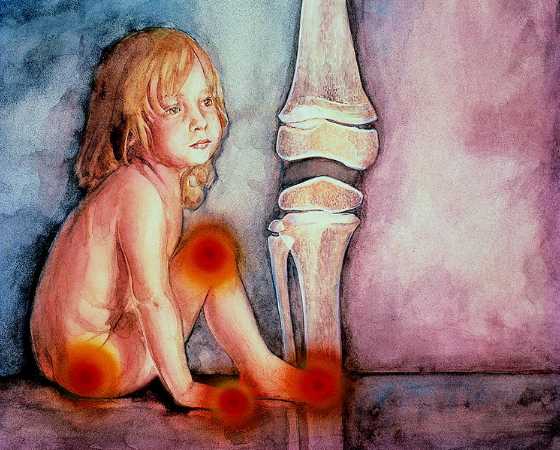 4.-Dolores de Crecimiento o dolor óseo recurrente benigno

Manejo:
Evaluar condiciones asociadas
Insistir en evitar malas posturas
Elongaciones previo a acostarse
Tratar deficiencia de Vitamina D, si existe
Estudiar descartando lesiones orgánicas
5.-Osteocondrosis
Grupo de trastornos de la osificación endocondral , idiopáticas, autolimitadas, que afecta a diversas epifisis y apofisis del esqueleto en crecimiento.
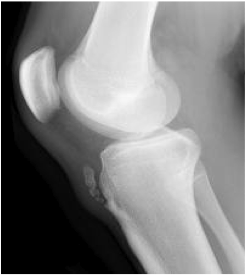 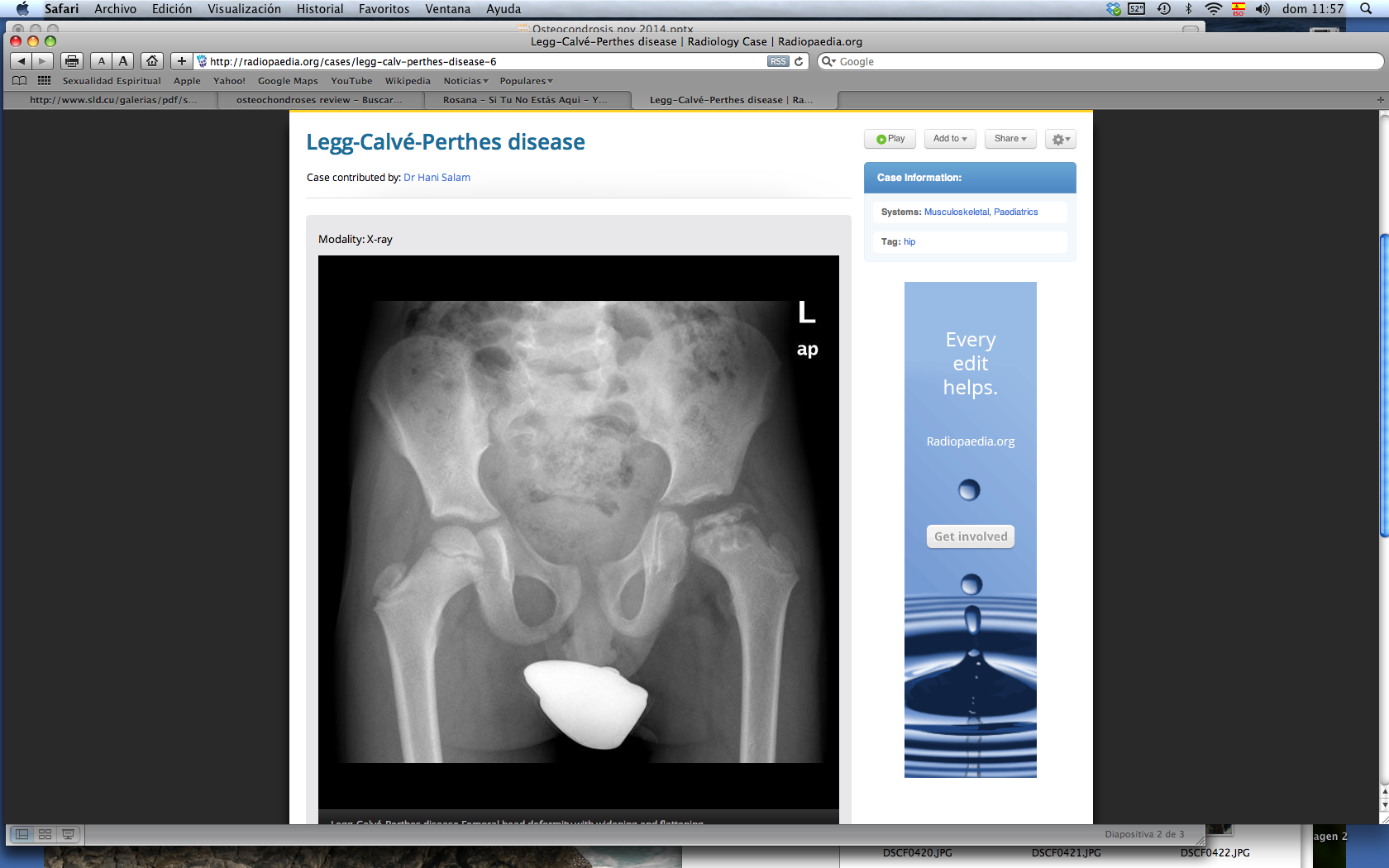 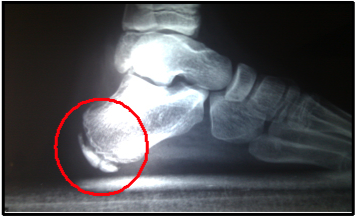 ¿Por qué se producen?
Cambios circulatorios del núcleo de osificación
Multifactorial:
Factores Constitucionales:
Genéticos
Hormonales
Nutricionales

Trauma (repetitivo).
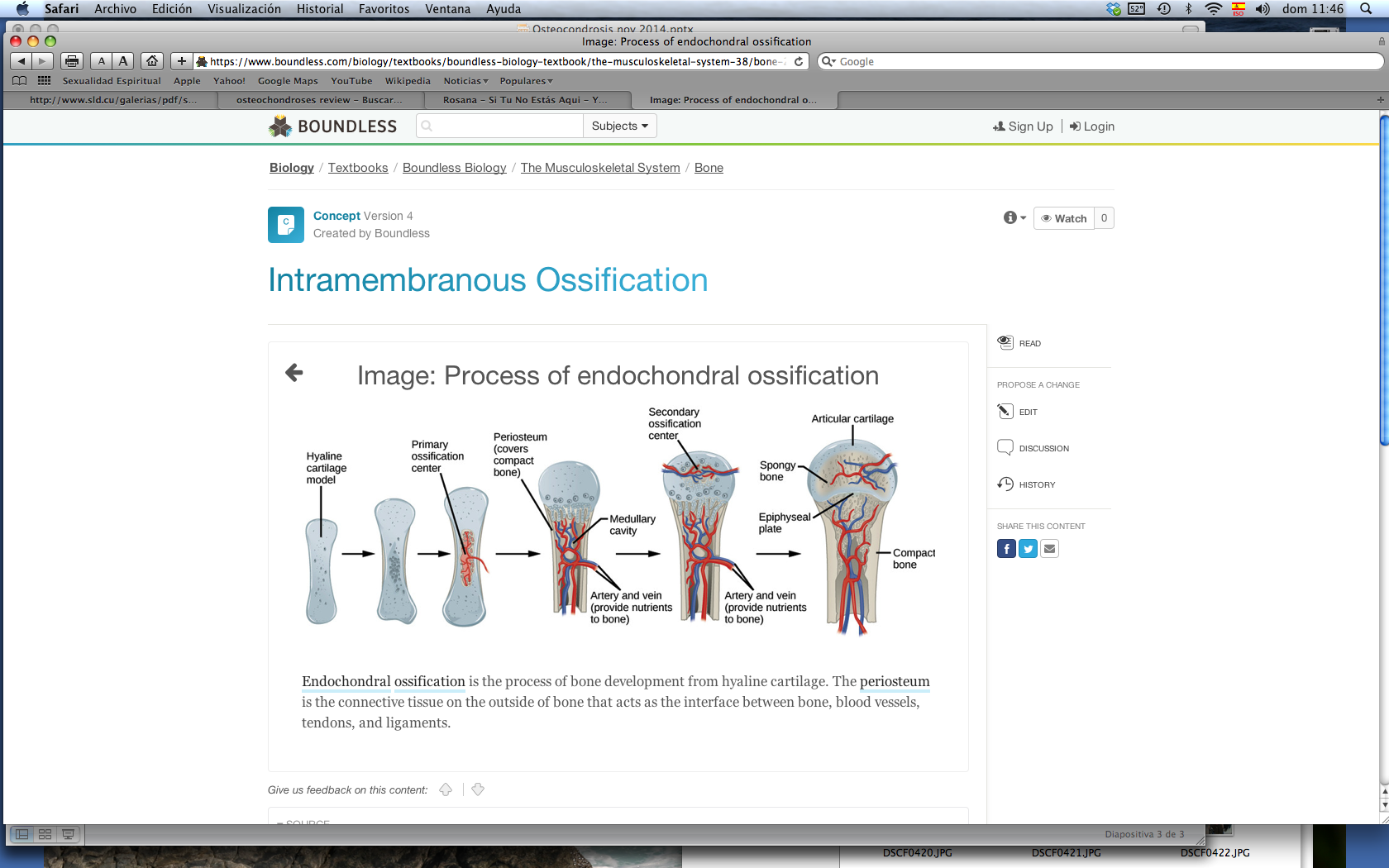 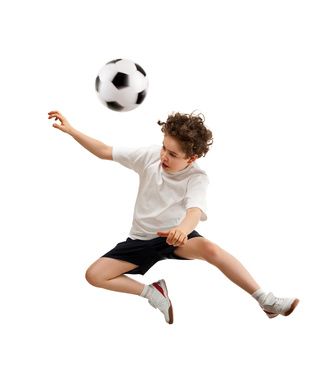 Necrosis tejido subcondral y cartílago epifisiario
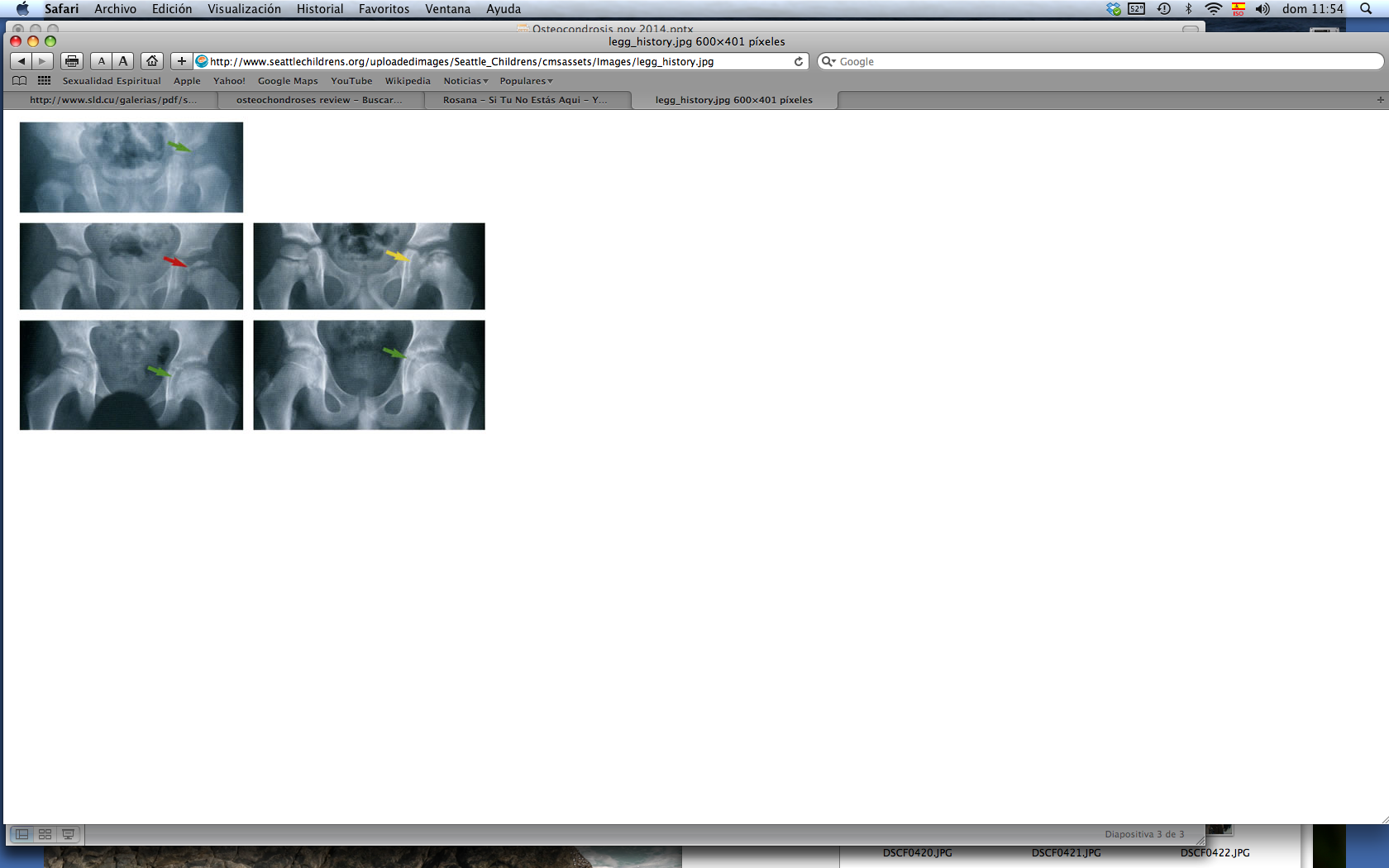 Evolución- Historia natural
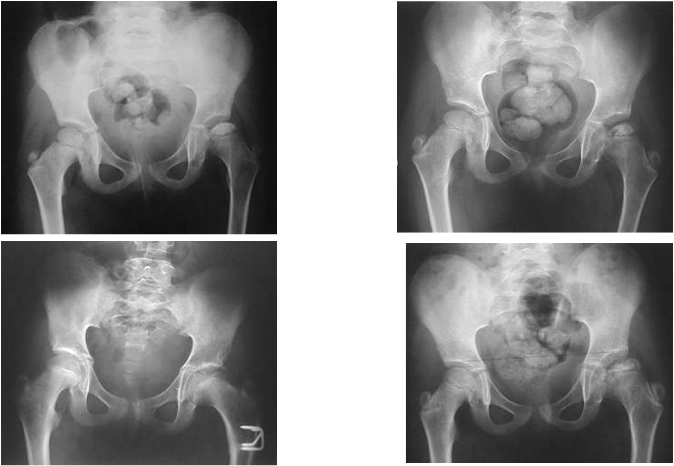 Necrosis tejido subcondral y cartílago epifisiario
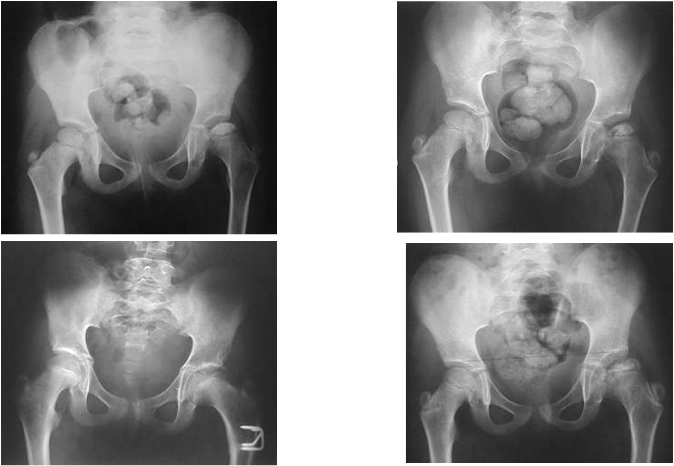 Revascularización
Tejido de granulación e 
invasión osteoclastica
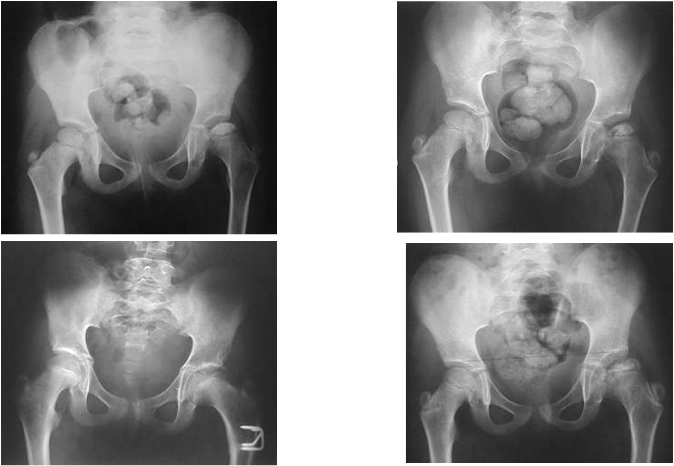 Resorción de secuestro óseo
Reparación con tejido osteoide
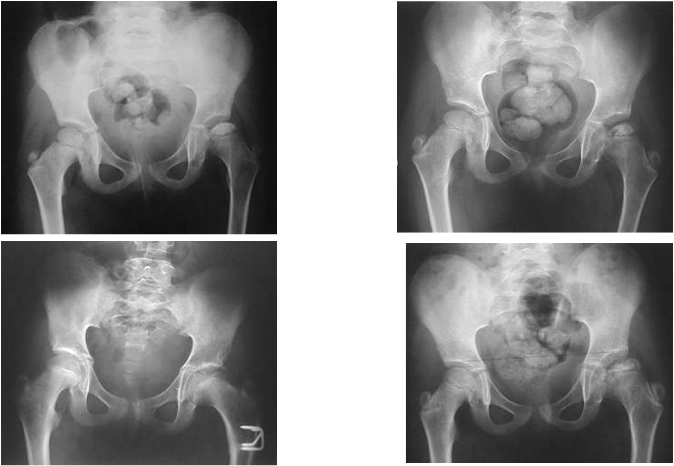 Formación de tejido óseo maduro
Clasificación
Más de 50 osteocondrosis han sido descritas, cada uno nominada por el médico que la describió.
Panner
Scheuermann
Kienböck
Legg- Calvé- Perthes
Preiser
König
Blount
Sinding-Larsen-Johansson
Osgood-Schlatter
Sever
Köhler
Freiberg
Clasificación
Las podemos agrupar en 3 tipos:

I.- OC articulares: epifisiarias
Afectación primaria del cartílago articular y epifisiario y osificación encondral subyacente: Ej: Panner (cóndilo humeral), Freiberg (cabeza el metatarsiano).
Afectación secundaria del cartílago articular y epifisiario como consecuencia de necrosis del hueso subyacente: Ej. Perthes, Köhler.

II.- OC no articulares: apofisiarias
En puntos de inserción tendinosa, Ej: Osgood-Schlatter, Iselin
En puntos de inserción de ligamentos, Ej: anillo Vertebral.
En sitios de impactos, Ej: Sever

III.- OC fisiaria:
Huesos largos: Enf. de Blount (tibia proximal)
Vertebras: Enf. de Scheuerman
Clasificación
I.- OC articulares: epifisiarias.

Como secuela del compromiso articular, pueden dejar alteraciones anatómicas que condicionen el desarrollo de una artrosis, con dolor y/o limitación del movimiento.

Su manejo va orientado a minimizar estos cambios.
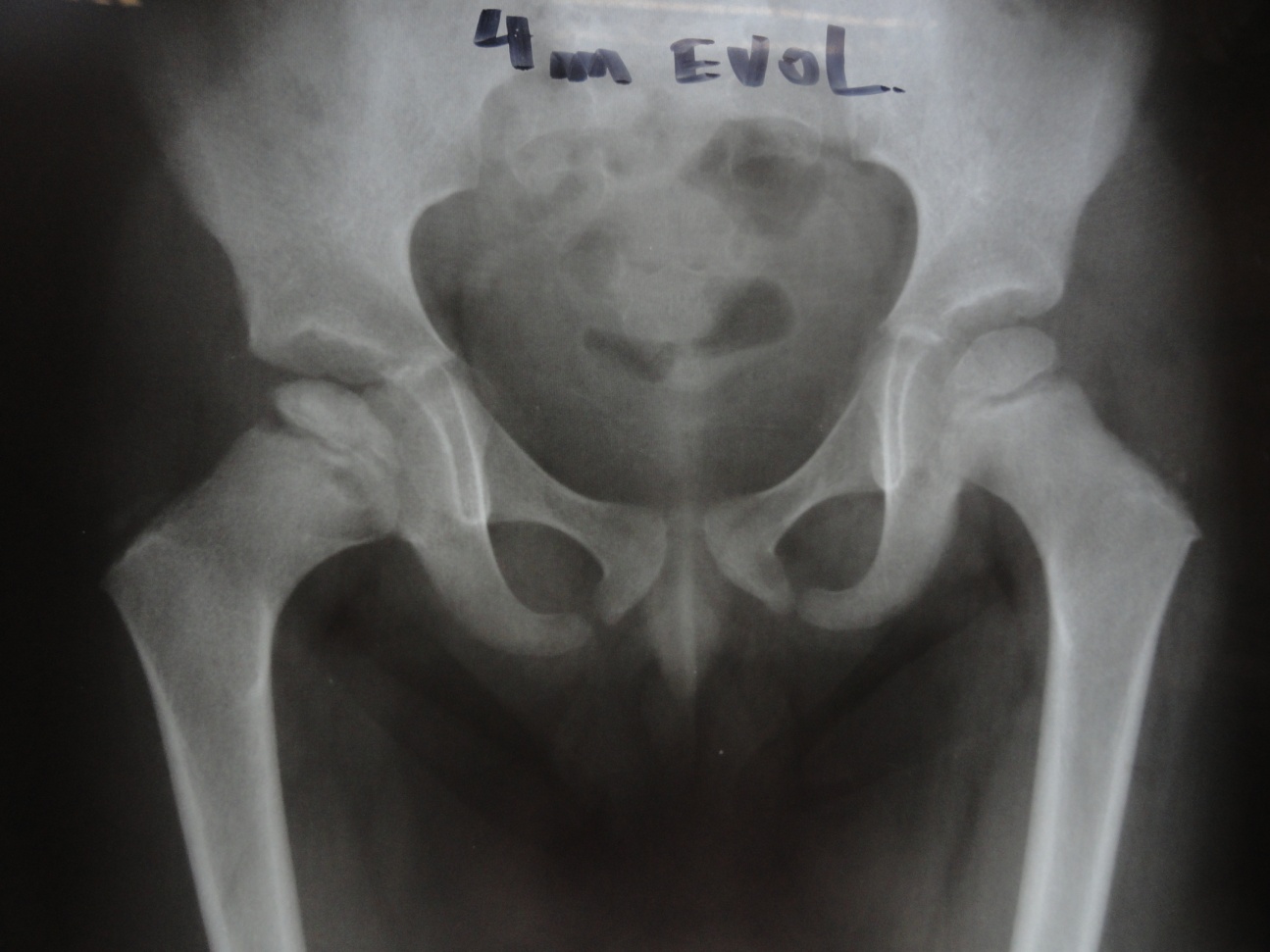 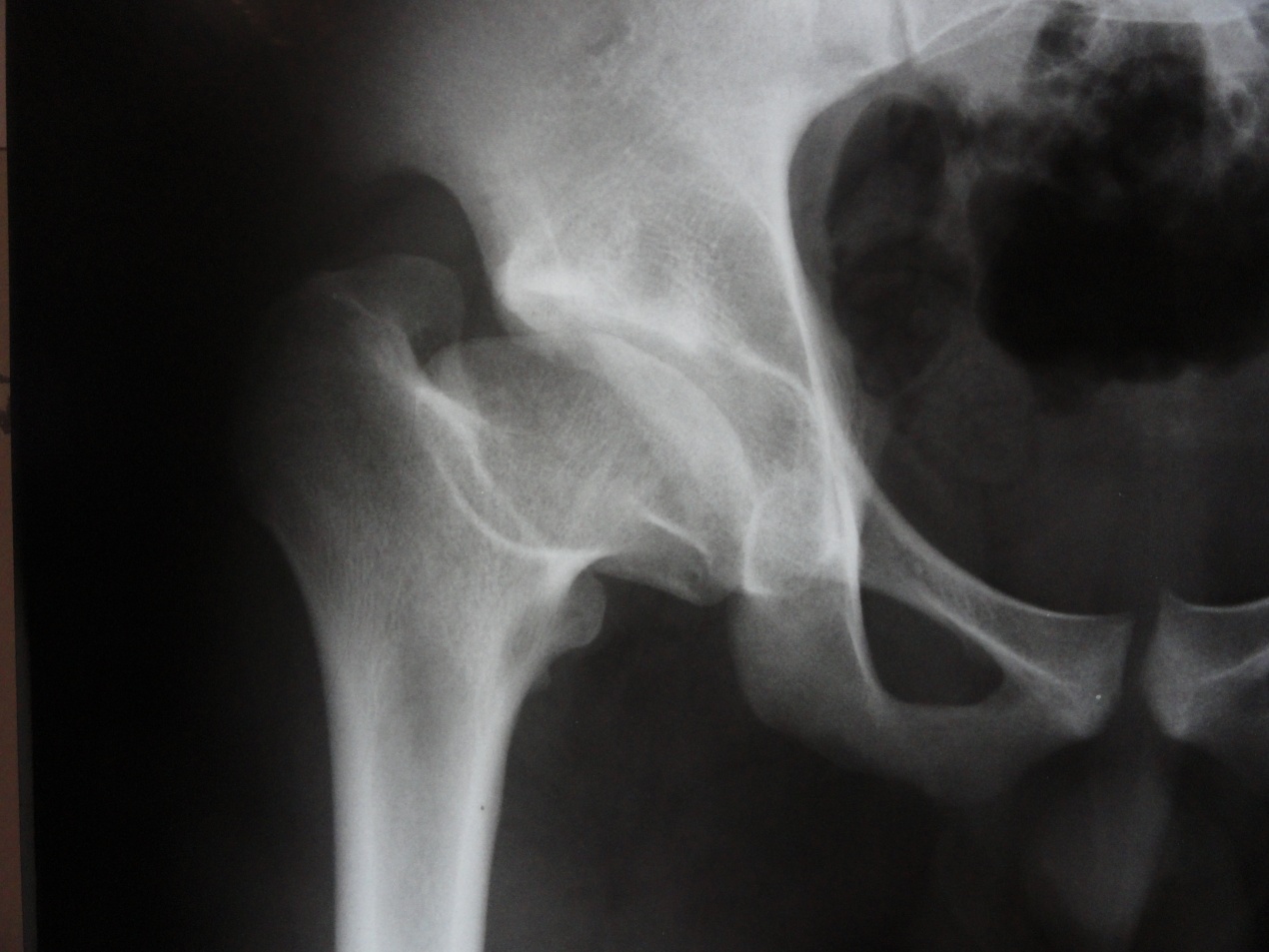 Clasificación
II.- OC no articulares: apofisiarias

Se caracterizan por el dolor con la actividad ,asociado a cambios inflamatorios locales.
Eventualmente puede ocurrir fracturas avulsivas.
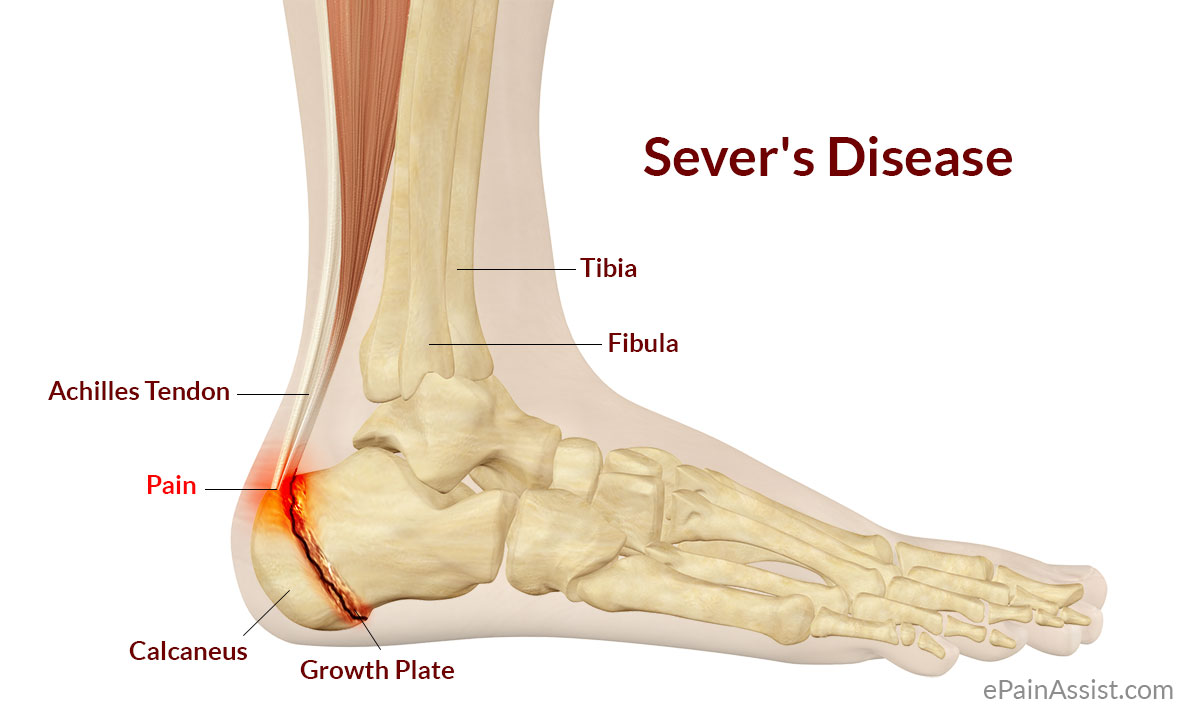 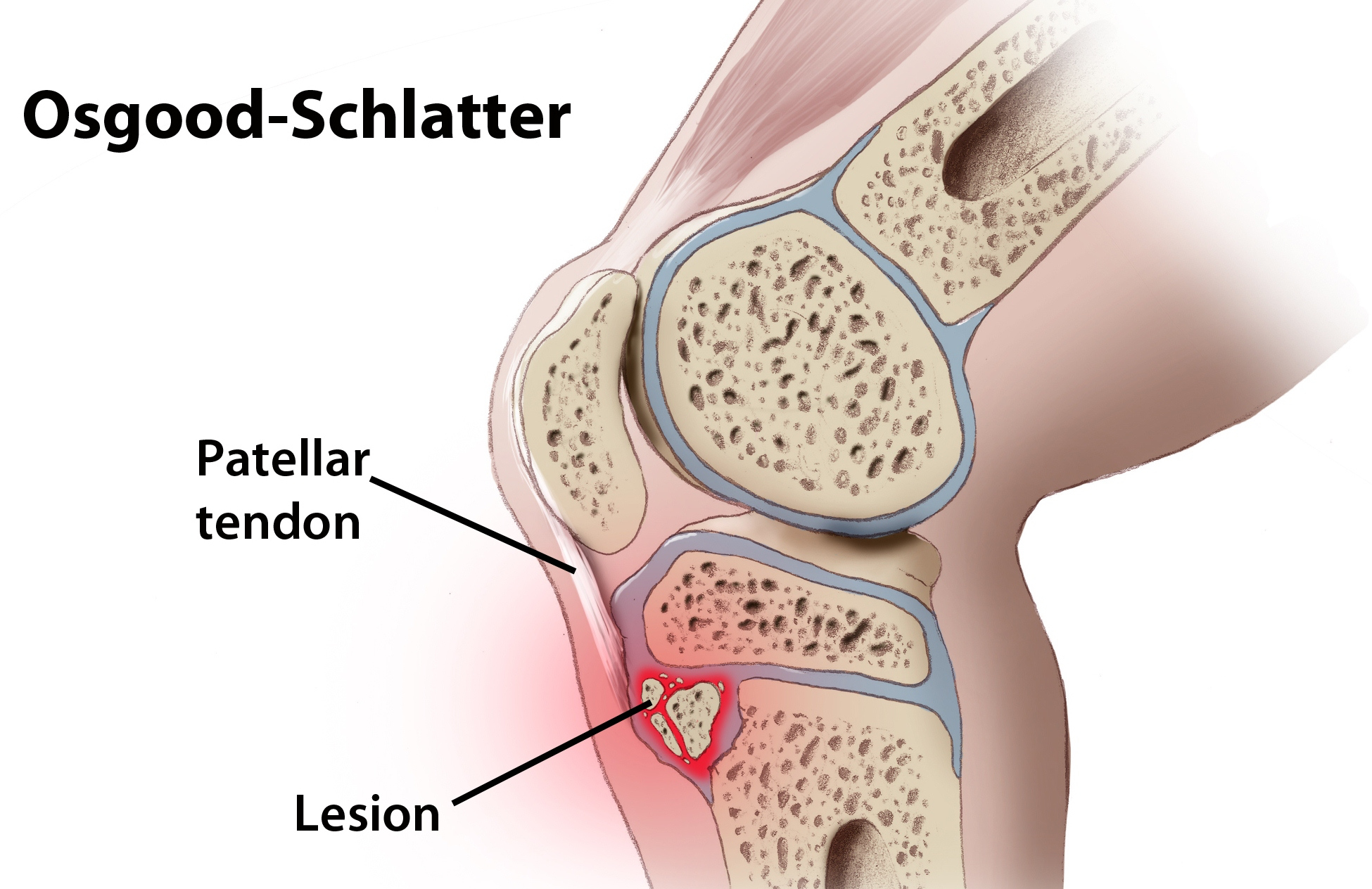 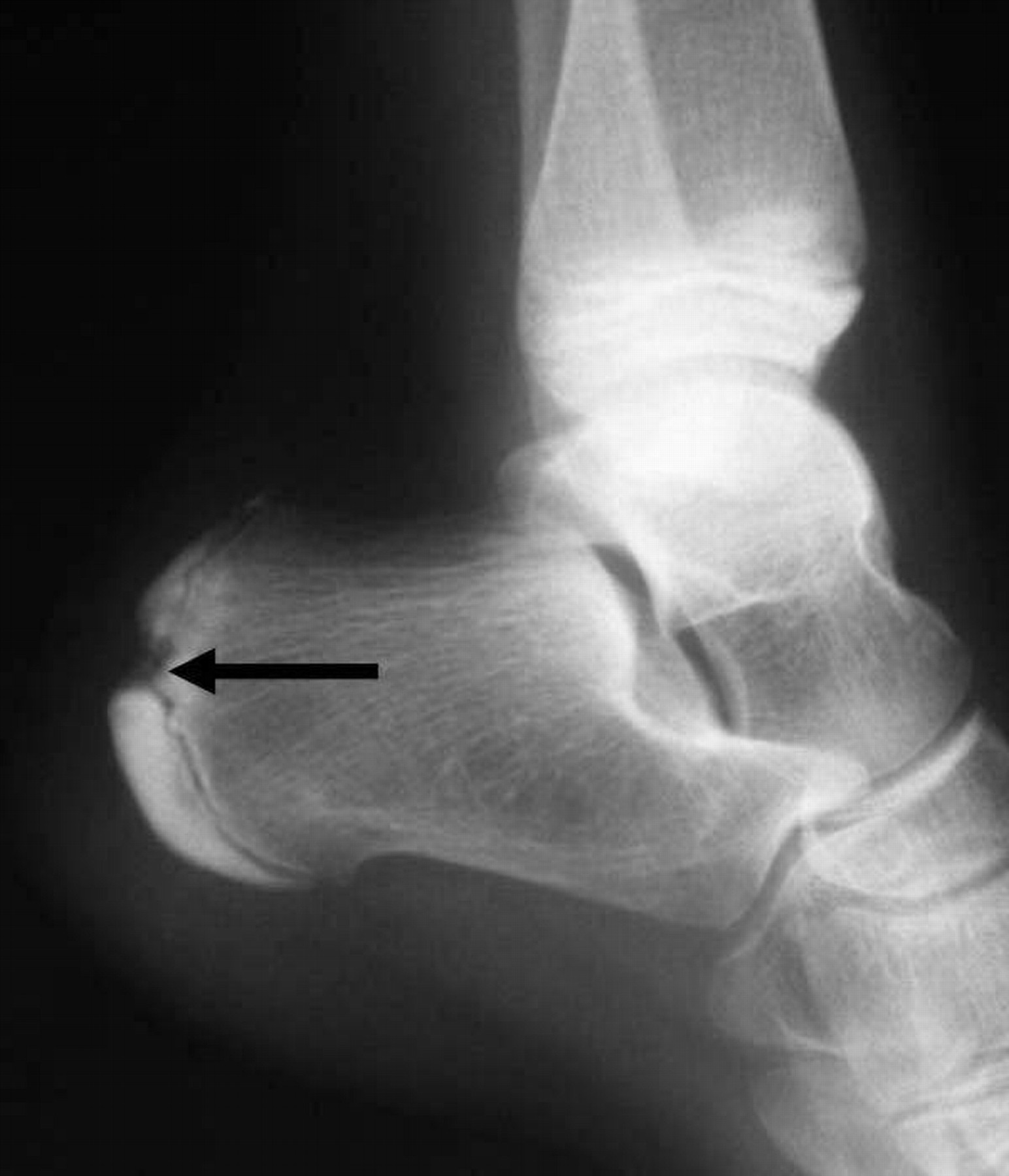 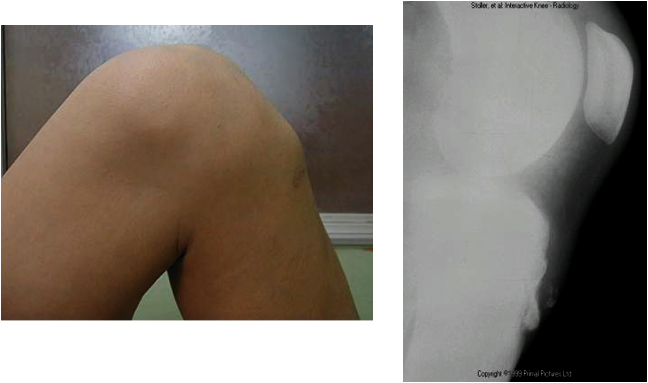 Clasificación
III.- OC fisiaria: El compromiso del cartílago de crecimiento puede resultar en menor crecimiento o en un crecimiento asimétrico, con desviación angular.
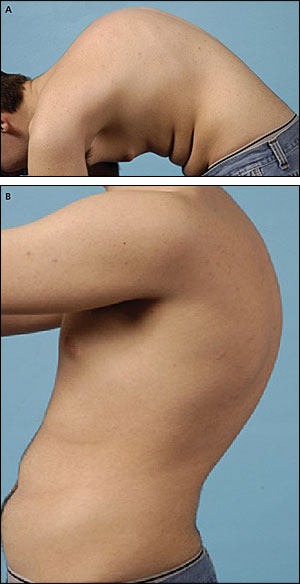 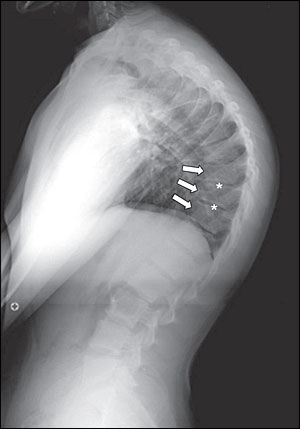 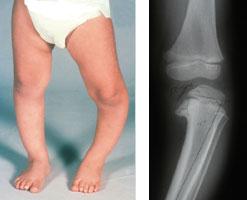 Scheuermann
Enf. de Blount
Diagnóstico
Imagenológico
Rx: signos tardíos
esclerosis (mayor densidad radiológica)
Fragmentación
Reparación
Remodelación
Cintigrafía ósea
Resonancia
Clínico: 
Dolor
Claudicación
Aumento de volumen
Deformidad
DOLOR OSTEOARTICULAR EN NIÑOS
Tratamiento Osteocondrosis
Generalidades
Reposo: evitar traumas, restringir actividad deportiva, descarga.
Disminuir tracción sobre apofisis: ejercicios de elongación muscular. Balancear grupos musculares
Medidas antinflamatorias: AINEs, hielo local.
Uso de Ortesis: como medio de contención, descarga, alineamiento
Cirugía.
6.- PRONACION DOLOROSA
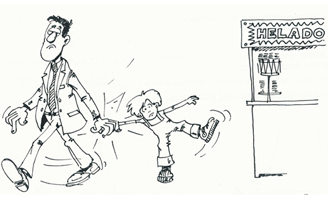 Dolor agudo con impotencia funcional de codo, luego de ser traccionado por una tercera persona.

Habitualmente en menores de 6 años
Niños de 1 a 5 años
Rx: normal
PRONACION DOLOROSA
Se debe a un pellizcamiento del ligamento anular



Se alivia “magicamente” con una maniobra de reducción: hiperpronación, u otras.
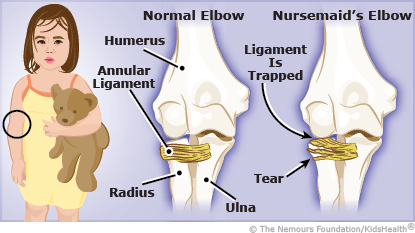 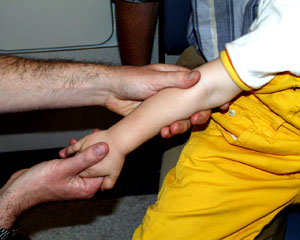 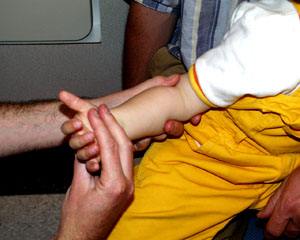 7.- SÍNDROMES DE PINZAMIENTO ARTICULAR

Femoroacetabular: por alteraciones anatómicas mínimas en cuello  femoral (tipo CAM) o en acetabulo (Pincer) o ambas, se produce dolor por daño del Labrum.

Causa importante de coxalgia en adolescentes y adultos jovenes.

Puede ser secuela de enf. de la cadera de la infancia: perthes, epifisiolisis, DLC
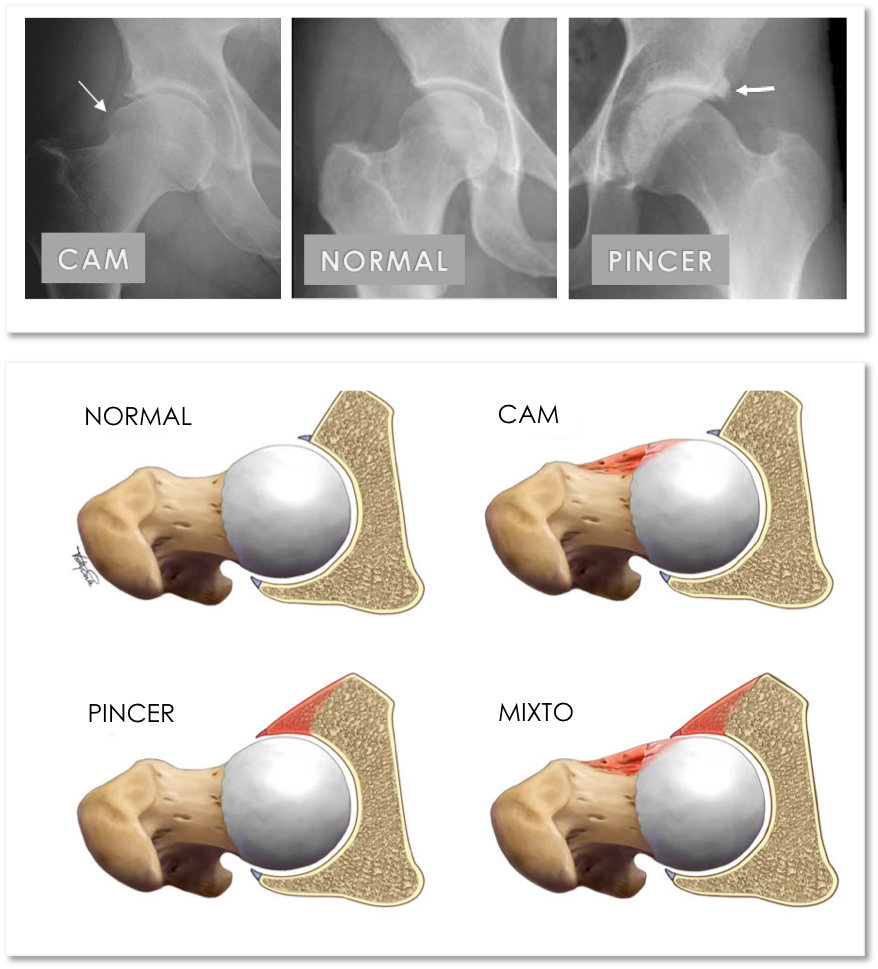 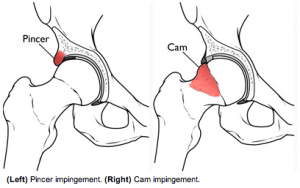 SÍNDROMES DE PINZAMIENTO ARTICULAR


Tobillo: Se produce cuando algún tejido, ya sea blando o de hueso, se interpone entre los huesos del tobillo en movimiento (astrágalo y tibia-peroné), produciendo dolor y limitación para mover.
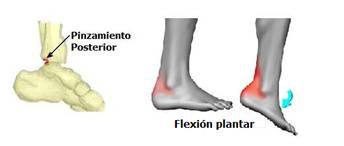 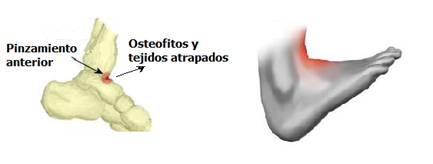 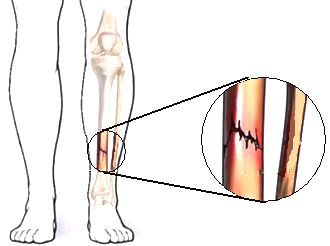 8.- Fractura por EstrésEPIDEMIOLOGÍA
Edad pediátrica es muchísimo menos frecuente que en adultos.
Brudvig TJ, Gudger TD, Obermeyer L. 
Stress fractures in 295 trainees: a one-year study of incidence as related to age, sex, and race. Mil Med 1983; 148: 666–667



Estudio retrospectivo de 368 fracturas por estrés sólo el 9% se presentaban en menores de 16 años. 
Orava S, Jormakka E, Hulkko A. Stress Fracture in Young Athletes. Arch Orthop Trauma Surg. 1981;98(4):271-4



.
Estudio retrospectivo 3000 niños atletas mostró prevalencia del 1,9%.
Hulkko A,Orava S. Stress fractures in athletes. Int J Sports Med 1987;8: 221–226
[Speaker Notes: Niños tienen gran potencial de regeneración.
Adultos: prevalencia de hasta 20% en estudios de seguimiento en grupos de corredores.]
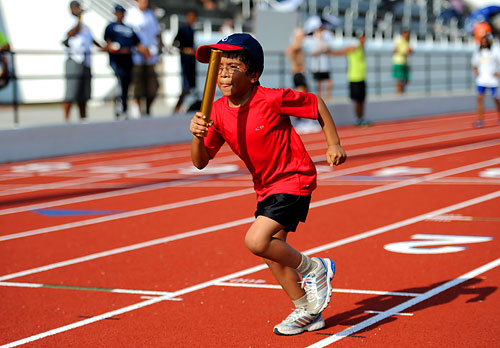 Fractura por EstrésEPIDEMIOLOGÍA
1,5 – 3,9% de las lesiones de sobreuso en adolescentes. 
Dalton SE. Overuse injuries in adolescent athletes. Sports Med 1992;13: 58– 70

Edad Presentación: Adolescencia media y tardía. 

Más común en deportes organizados, y sobretodo los de resistencia o que involucren cambios bruscos de velocidad/dirección. 

Runners, gimnastas, basquetbol, fútbol, ballet, voleibol y tenis. 

No hay consenso sobre diferencia de géneros.
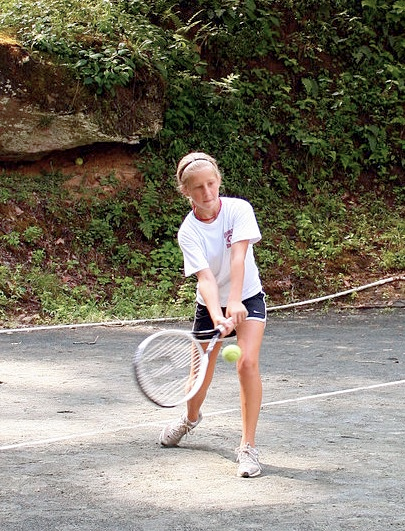 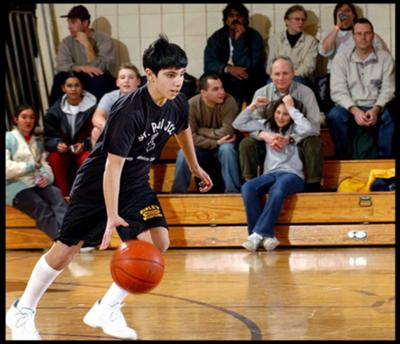 [Speaker Notes: Basquetbol o tenis. 
Antes, era muy infrecuente en primera decada de vida, pero con inicio rpecoz de competencia hay casos reportados de hasta 6 anos de edad.]
Fractura por EstrésCLÍNICA
SÍNTOMAS: 
Dolor con ejercicio, de inicio insidioso y progresivo. 
Dolor en reposo
Claudicación 

SIGNOS: 
Sensibilidad localizada
Reproducible (saltar o aplicar presión local)
Aumento de volumen
Callo palpable

HISTORIA: 
precedido (3-7sems) por cambio en intensidad del entrenamiento. 
Muchas veces dolor se ubica donde previamente hubo periostitis o entesopatías.
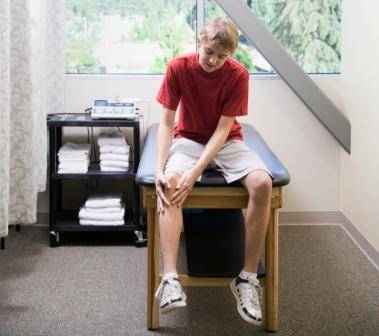 [Speaker Notes: Que aumenta al cargar peso, que cada vez inicia antes y dura mas hasta que llega a ser de reposo. 
Mas días, mas kms, incorporar subidas o cambio de superficie
Reflejo que la fx de stress es el punto culmine de una continua reacción al estrés.]
Fractura por EstrésCLÍNICA – Ubicación Anatómica
Tibia (50%)

Metatarsianos
Peroné
Navicular
Columna
Fémur

EESS: Olecranon, Húmero Proximal, Radio distal.
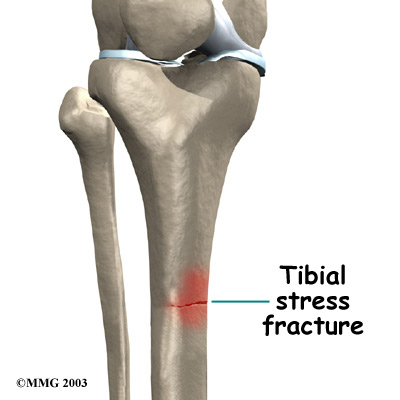 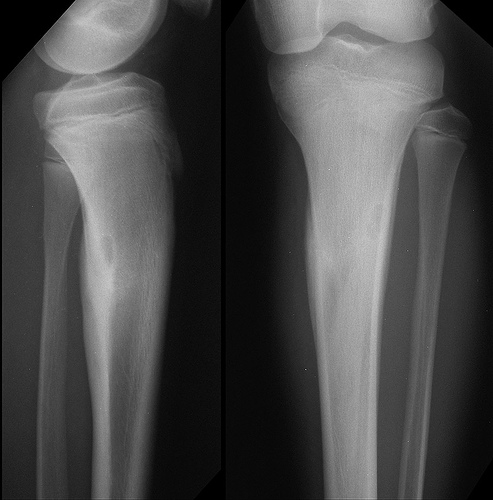 [Speaker Notes: Distribución es similar a los adultos
Principalmente el 1/3 superior. 
Deporte específico: corredores y saltadores.]
Fractura por EstrésFACTORES DE RIESGO - PREDISPONENTES
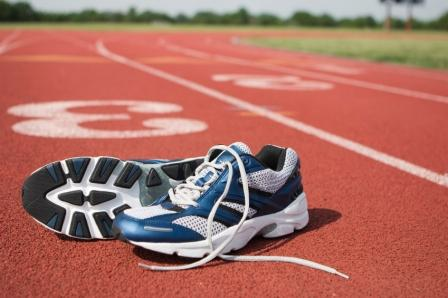 AMBIENTALES

Superficie dura
Calzado deportivo inadecuado
Intensidad Entrenamiento

INDIVIDUALES

Malalineación 
anteversión femoral, patella alta, genu valgum, tibia vara y rotación externa cadera)
Desbalances Musculo-tendíneos (flexibilidad)
Crecimiento (“estirón”)
Aumento peso


Bennell KL, Brukner PD. Epidemiology and site specificity of stress fractures. 
Clin Sports Med 1997; 16: 179–196
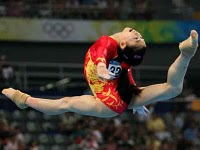 [Speaker Notes: Sobreentrenamiento: en general se observan casos con mas de 2 entrenamientos a la semana. 
Aumento peso en mas 5% últimos 6 meses. 
Estudio prospectivo en mujeres. Menor circunferencia pantorrilla, asociada a menor musculatura de estas, en un estudio se asocio a mayor riesgo fractura estrés tiba]
Fractura por EstrésDIAGNÓSTICO
Desafío: diagnostico precoz 

Retraso diagnostico de 1-3 meses desde inicio síntomas. 
Courtenay BG, Bowers DM: Stress fractures: Clinical features and investigation. 
Med J Australia 153:155, 1990

Diagnostico requiere:


CUADRO CLINICO COMPATIBLE

+ 

IMÁGENES CONCORDANTES
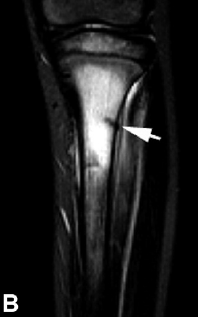 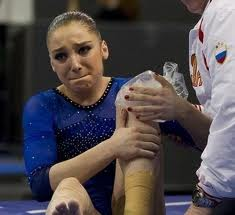 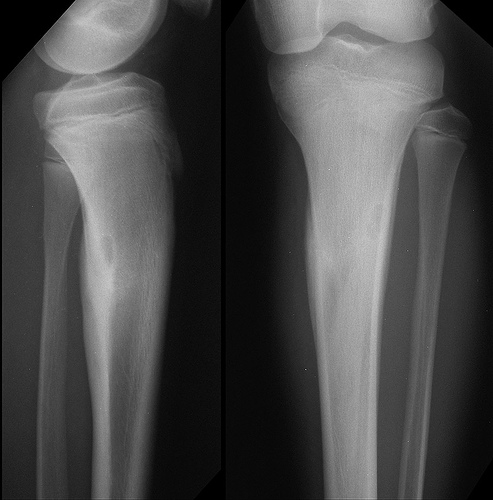 [Speaker Notes: Osea sospecharlo
Lo que incide en malos outcomes y suspensión de la actividad deportiva mas prolongada de lo necesario. 
QUE AYUDAN A CONFIRMAR Y DESCARTAR DG DIFERENCIALES.]
Fractura por EstrésALGORITMO DIAGNÓSTICO
[Speaker Notes: Cambio radiológico que demora entre 2 a 12 semanas
Radiografía NO diagnóstica/dudosa/ o necesidad de aclarar extensión/riesgo desplazamiento o compromiso cartílago crecimiento. (recurso dependiente)
2 puntos valiosos de rnm para atletas de elite, que el tiempo e importante y no irradiarse. 
Cambios tempranos: como s un continuo, puede identificar una “reacción a estrés, incluso antes de que haya una fractura propiamente tal.]
Fractura por EstrésIMÁGENES DIAGNÓSTICAS
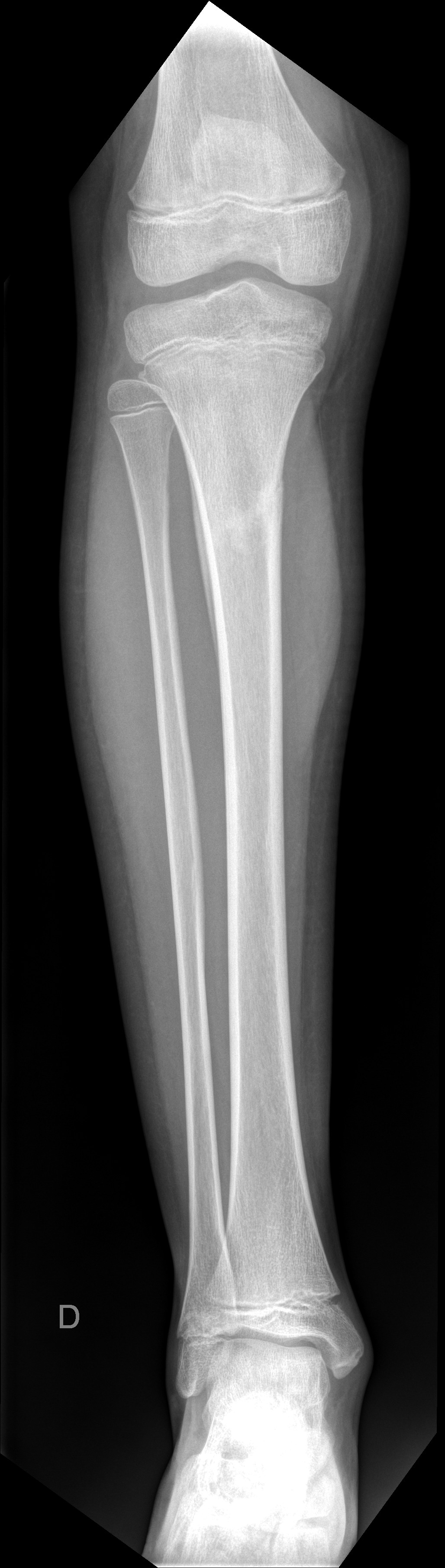 [Speaker Notes: Radiografía simple en gimnasta de 9 años con dolor extremos superior pierna. RMN posterior muestra en corte coronal secuencia STIR una línea de baja señal que muestra el rasgo de fractura, y el edema medular circundante.]
Fractura por EstrésDIAGNÓSTICO
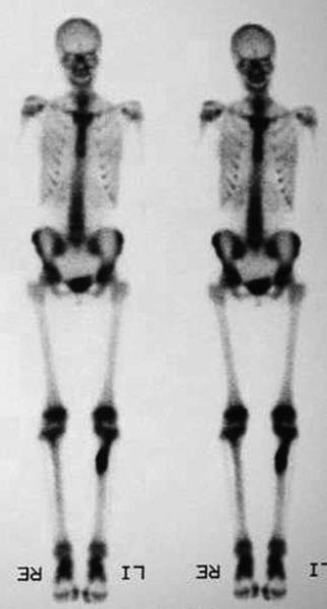 CINTIGRAFÍA OSEA

Uso opcional. 
Sensibilidad 100%, pero muy inespecífica.
Cambios muy precoces: 48 – 72hrs
Útil para descartar fractura de estrés.
[Speaker Notes: En un estudio retrospectivo de 66 casos, solo 5 requirieron cintigrafia y 2 biopsia para su diagnostico definitivo. 
Cintigrafia alternativa en bajos recursos.]
Fractura por EstrésDIAGNÓSTICO
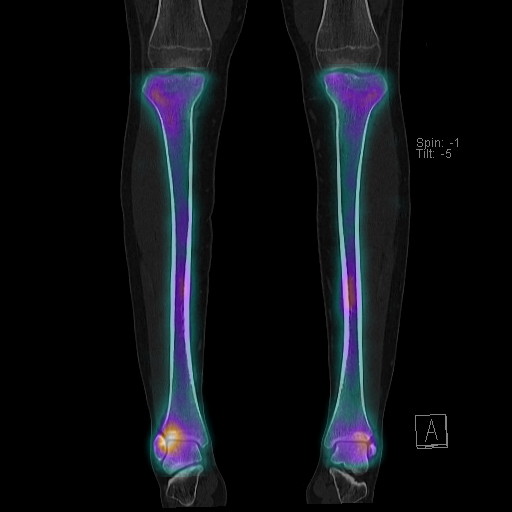 CINTIGRAFÍA OSEA: Spect-tc







BIOPSIA:
Sólo si persisten dudas sobre neoplasia/infección con RNM.
Uso excepcional.
[Speaker Notes: En un estudio retrospectivo de 66 casos, solo 5 requirieron cintigrafia y 2 biopsia para su diagnostico definitivo. 
Cintigrafia alternativa en bajos recursos.]
Fractura por EstrésDIAGNÓSTICO DIFERENCIAL
Neoplasias

Infecciones 

Tendinitis

Fascitis

Bursitis

Osteoma Osteoide
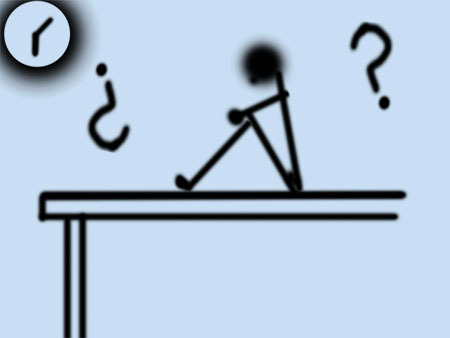 [Speaker Notes: Infecciones puede confundirse en rx y ademas stress fx se han descrito con baja fiebre. 
Recalcar que el sarcoma primario es menos revalente que la fx de estrés. 
Historia + RNM en la mayoria de los casos logra dilucidar. En caso contrario se requiere utilizar la biopsia.
Como la radiografia no es especifica, se recomienda utilizar RNM siempre que en esta no se observe el rasgo de fractura (y solo se vea reacción periosteal y esclerosis) 
Principales caracteristica spatologicas (tumor, infeccion o granuloma eosinofilo): compromiso (senales alteradas) en partes blandas circundantes, destrucción ósea, endosteal scallopping, y mas frecuentemente ocurren en las metafisis mientras las fx de stress en la diáfisis.]
Fractura por EstrésDIAGNÓSTICO DIFERENCIAL
Niño de 10 años con dolor brazo izquierdo
Rx muestra extensa reacción periosteal, sin interrupcion cortical.
Rnm: muestra infiltracion medular extensa asociado a una masa de PB que interrumpe la cortical (flecha). 
Dg: Sarcoma ewing
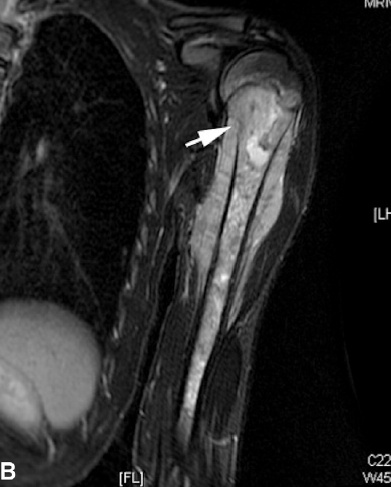 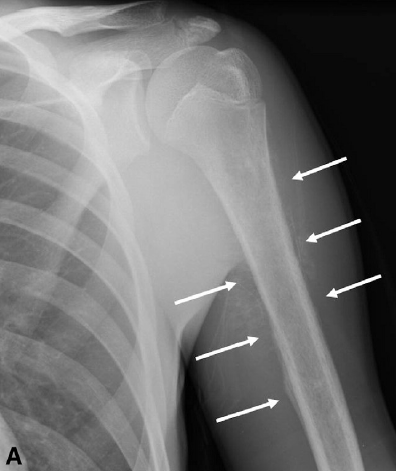 [Speaker Notes: Niño de 10 años con dolor brazo izquierdo
Rx muestra extensa reacción periosteal, sin interrupcion cortical.
Rnm: coronal stri sequence, que muestrainfiltracion meular extensa asociado a una masa de PB que interrumpe la cortical (flecha). Dg: sarcoma ewing.]
Fractura por EstrésDIAGNÓSTICO DIFERENCIAL
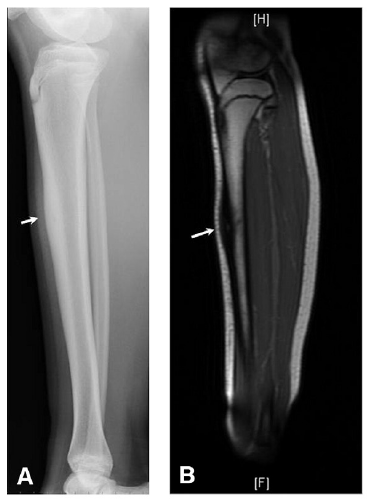 Niño 12 años con dolor anterior tibia. 
Rx simple muestra engrosamiento cortical, sin interrupcion de esta. No es concluyente, se solicita RNM:engrosamiento cortical, compatible con los hallazgos rx
T2 c/supresion grasa mostró un foco hiperintenso intracortical correspondiente a un nido, con edema circundante (flecha). 

Dg: Osteoma osteoide.
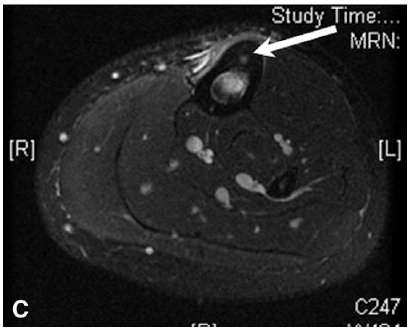 [Speaker Notes: Niño 12 años con dolor anterior tibia. Rx simple muestra engrosamiento cortical, sin interrupcion de esta. No es concluyente, se solicita RNM.
T1 sagital c/carga mostro un engrosamiento cortical de hipointenso, compatible con los hallazgos rx
T2 c/supresion grasa mostró un foco hiperintenso intracortical correspondiente a un nido, con edema circundante (flecha). Dg osteoma osteoide.]
Fractura por EstrésTRATAMIENTO
Romper ciclo de trauma repetitivo.
Se decide en función de:
Estabilidad / riesgo de desplazamiento
Sitio
Extensión
Riesgo pseudoartrosis o consolidación viciosa
Requieren un mayor período de descarga que la mayoría de las fracturas que se presentan en niños. 

Alternativas a “reposo deportivo absoluto”: agua, bicicleta estática, etc
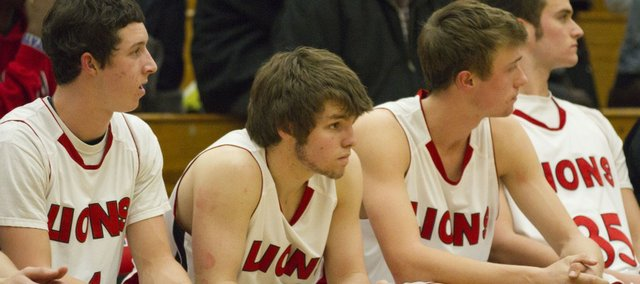 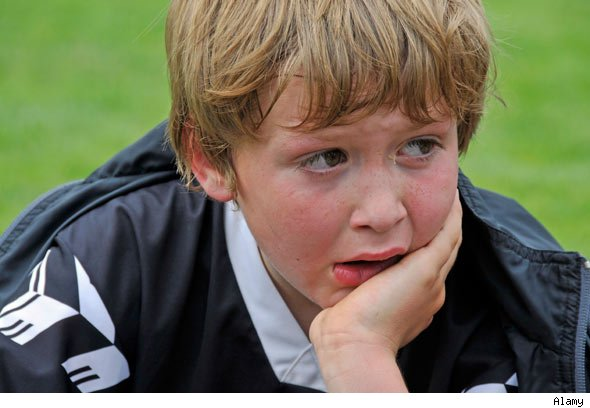 Niemeyer P et al. Stress Fractures in Juvenile Skeletal System.
Int J Sports Med 2006; 27: 242–249
FRACTURA ESTRÉS
SI
¿INESTABLE?
REQUIERE
INMOVILIZACIÓN
SI
NO
¿COMPROMISO ARTICULAR?
SI
¿RIESGO PSEUDOARTROSIS?
NO
INESTABLE
ESTABLE
insatisfactoria
¿RIESGO PSEUDOARTROSIS?
Reducción abierta y Fijación interna
NO
Brace o Yeso
2-6 semanas
ADHERENCIA 
PACIENTE
BUENA
Síntomas persisten tras 14 días
TERAPIA FUNCIONAL: 
sin deporte, descarga total/parcial por 4-8 semanas, AINES, hielo, KNT
TRAS 14 DÍAS ASINTOMATICO: inicio lentamente gradual de la actividad física
Asintomático en 
activ. cotidianas
[Speaker Notes: Prmedio tratamiento 8,9 semanas en estudio que propuso este algoritmo.]
Fractura por EstrésPREVENCIÓN
Claves para un correcto entrenamiento:

Aumento carga entrenamiento 10% semanal
Calzado adecuado
Alternar superficie
Trabajar flexibilidad
Correcta alimentación
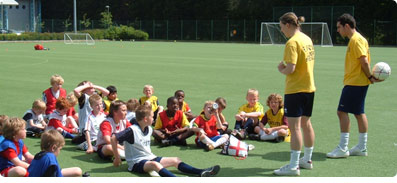 [Speaker Notes: Lo ma simportanet para evitarlas en primera instancia y para evitar recaidas… hay que mantener estos temas en mente. Educar a padres, atletas y entrenadores. 
Mantener prevención de no aumentar mas de 10% carga de entrenamiento, calzado adecuado, alternar superficies, preferir las que otorgan mejor amortiguacion y menos impacto, trabajar felxibilidad, no caer en el sobreentrenamiento. (escribirlo!!) vueta pal mismo lado en pista.]
DOLOR OSTEOARTICULAR EN NIÑOS
9.- RESUMEN

AL ENFRENTAR EL DOLOR ARTICULAR EN NIÑOS EN URGENCIAS, LO IMPORTANTE ES DESCARTAR O CONFIRMAR LA POSIBILIDAD DE LA INFECCION OSTEOARTICULAR O LA POSIBILIDAD DE ALGÚN TUMOR.

PARTIR CON ESTUDIO BASICO: RX SIMPLE, HEMOGRAMA, VHS, PCR. ECOGRAFIA SEGÚN DISPONIBILIDAD.
RESTO DE EXS SON DE SEGUNDA LINEA.
DOLOR OSTEOARTICULAR EN NIÑOS
Cuando llamar o derivar al Ortopedista:

Sospecha de Infección: fiebre, compromiso de estado general o exs. Hematológicos alterados y/o lesión radiológica

Presencia de derrame articular: clínica (rodilla) o ecográfica.

Lesión radiológica sospecha de tumor

Dolor significativo de causa no precisada
Muchas Gracias
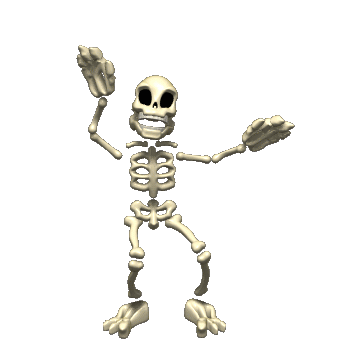